Corewell Health 
Podiatric Medicine and Surgical Residency with Reconstructive Rearfoot/Ankle
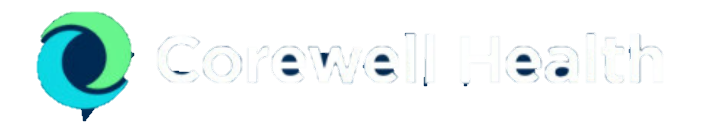 Corewell Health – Wayne Podiatric Surgical Residency Program 
Wayne, Michigan
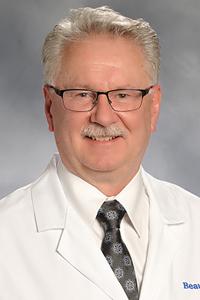 Dr. Fallat has been a residency director 30+ years 
AO Trauma fellowship in Ravensburg, Germany 
Published over 100 articles 
National Lecturer 
Led multiple mission trips across the world
Dr. Lawrence Fallat
Program Director
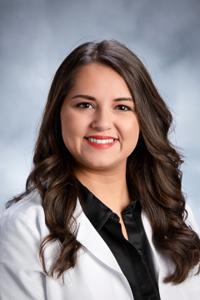 Residency training at Corewell Health Wayne Podiatric Medicine and Surgical Residency program 
Published author and actively engaged in research
National Lecturer at ACFAS and national podiatry conferences 
Actively participates in development and training for residents
Dr. Ashley Mariano 
Assistant Program Director
Core Faculty
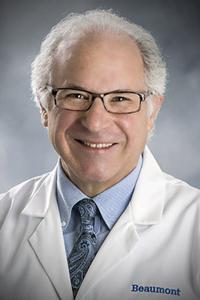 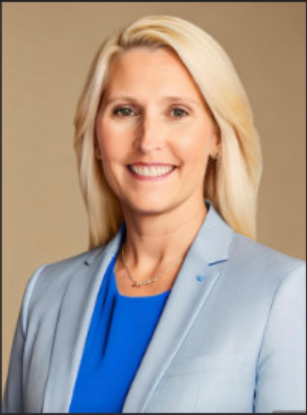 Dr. Jodie Sengstock
ABPM Certified   
MPMA Past-President
Dr. Allan Kalmus
ABFAS Foot Certified
“?
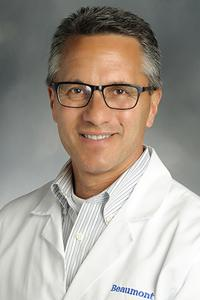 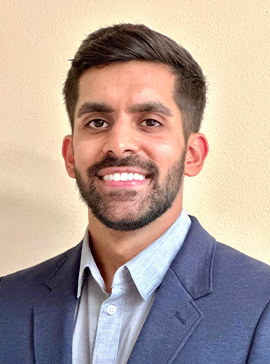 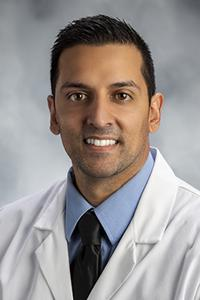 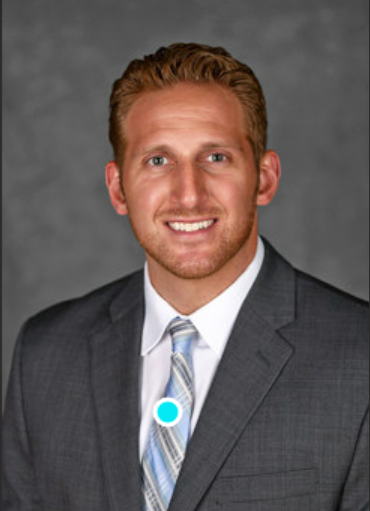 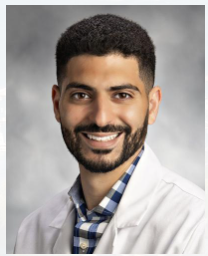 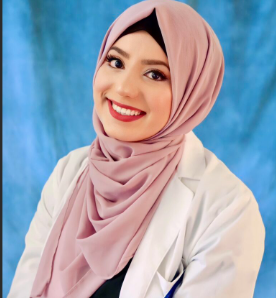 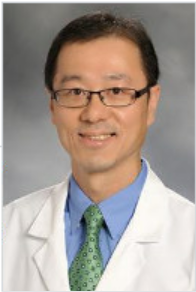 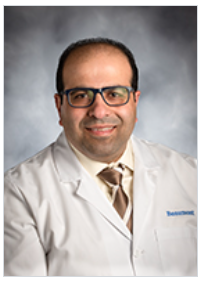 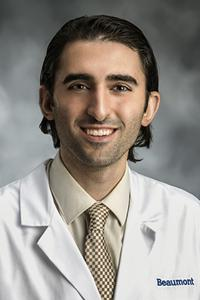 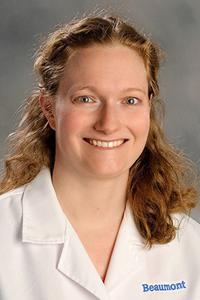 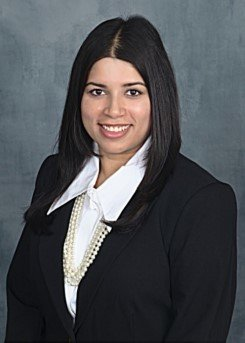 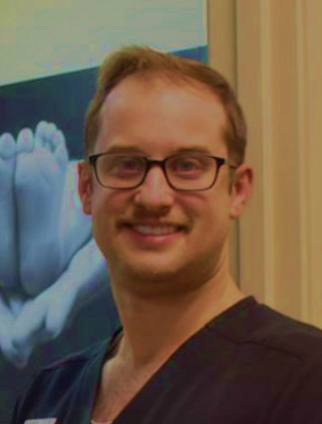 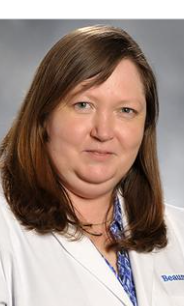 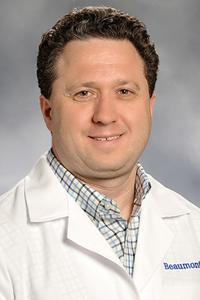 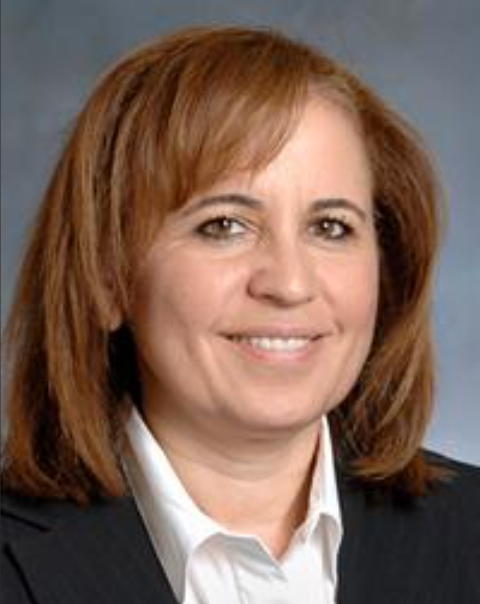 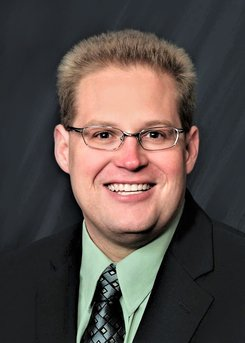 Additional Surgical Faculty
“?
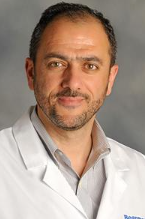 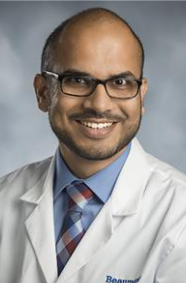 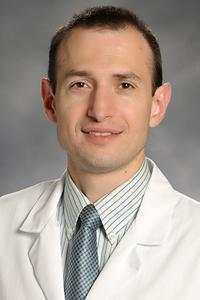 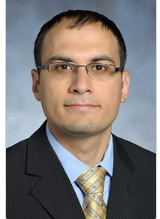 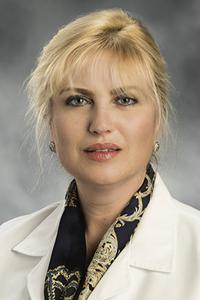 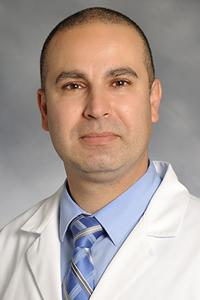 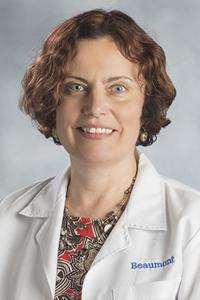 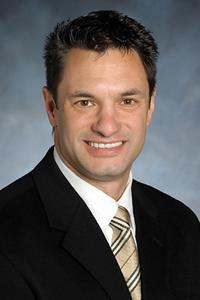 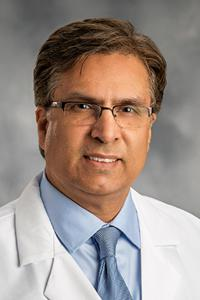 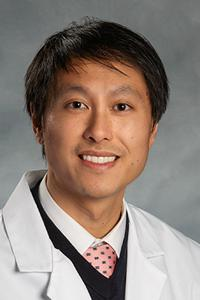 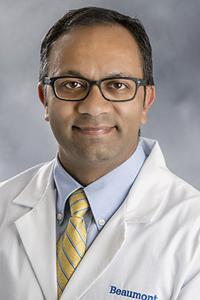 Additional Medical Teaching Faculty
Fully accredited by the Council of Podiatric Medical Education as a three-year Podiatric Medicine and Surgical Residency with Reconstructive Rearfoot/Ankle 
We are accredited by the council of Podiatric Medical Education 
We are approved for 3 slots per year 
Participate in CRIP 
Externship encouraged but not required
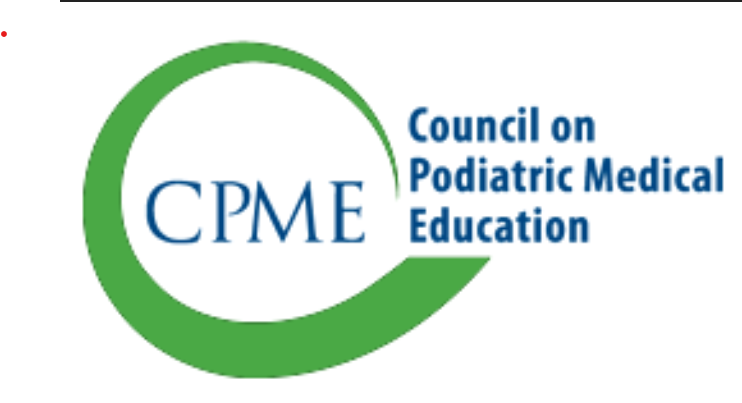 The variety of surgical and clinical experiences allow graduates of our program to practice “full scope” foot and ankle surgery.
There are NO orthopedic residents at Corewell Health Wayne, therefore, podiatry residents are the “first line of defense” for foot and ankle trauma.
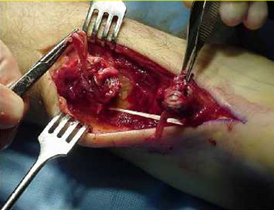 Achilles Tendon Ruptures
As a resident at our program you will receive a mult-faceted education encompassing all aspects of Podiatric Medicine and Surgery, with an emphasis on the following surgical areas: 

Reconstructive adult and pediatric foot surgery 
Total ankle replacement 
Custom 3-D printed implants 
Foot and Ankle trauma surgery 
Diabetic (Charcot) limb salvage 
Elective forefoot surgery 

As a resident you have the opportunity to participate in medical mission trips to the underserved areas such as Dominican Republic, Nigeria, Honduras and Guatemala to correct Pediatric deformities.
This is NOT a clip and chip program!
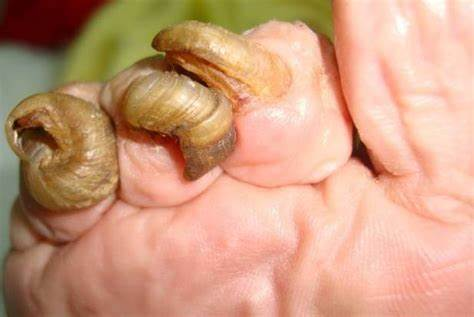 Surgeries include Reconstruction of Flatfoot deformities
Pre-op 						Post-op
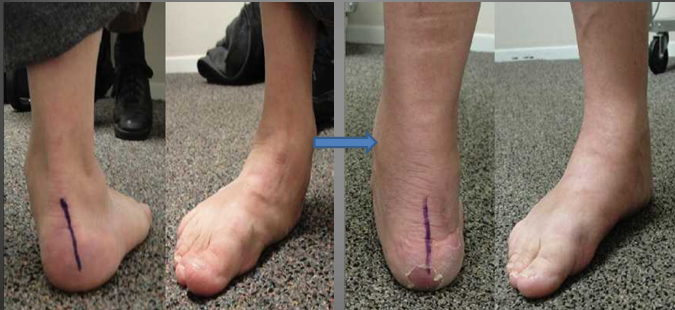 Reconstruction in Flatfoot deformities
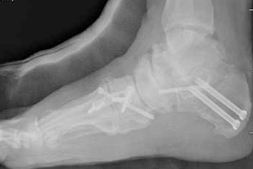 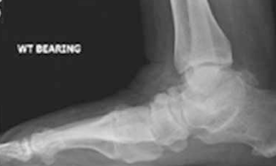 Reconstruction in Pediatric Flatfoot deformities
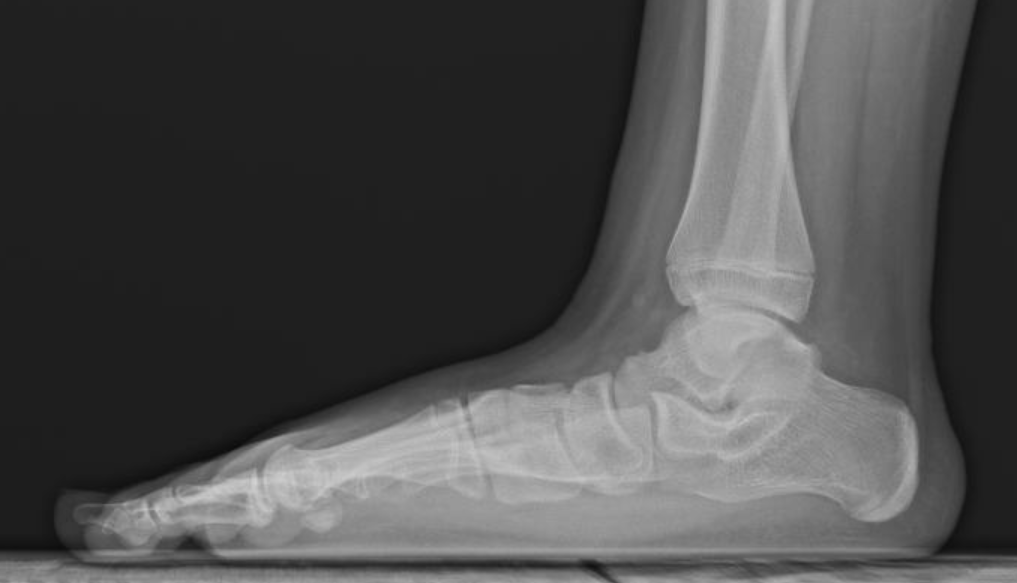 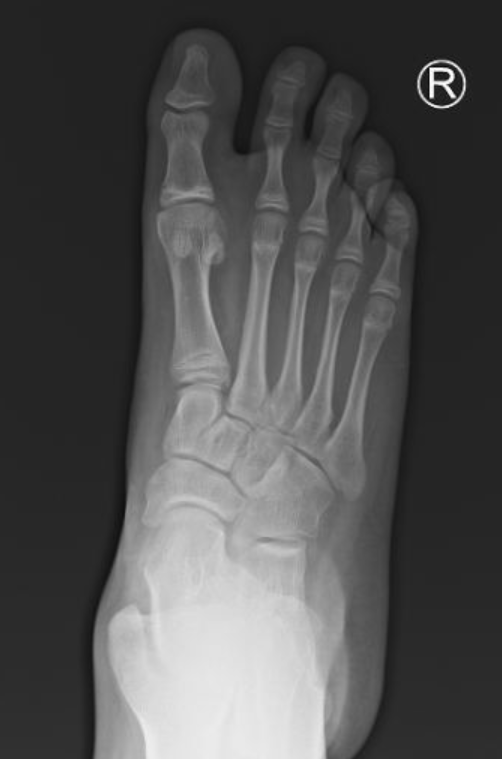 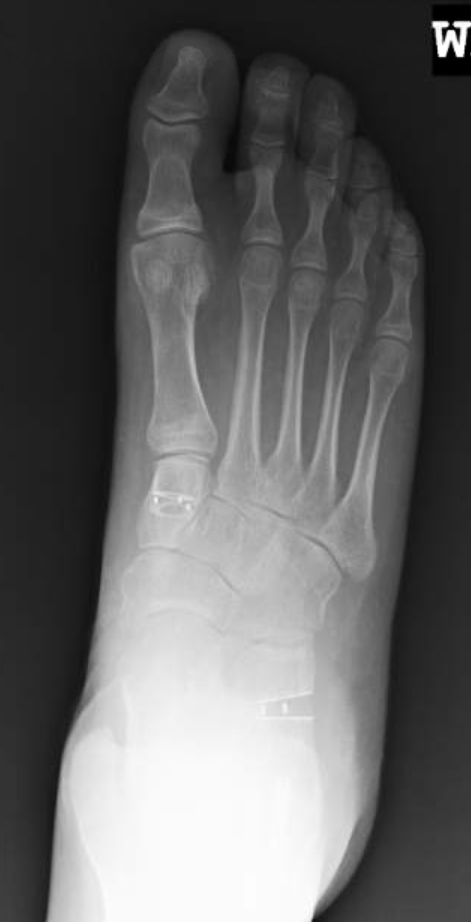 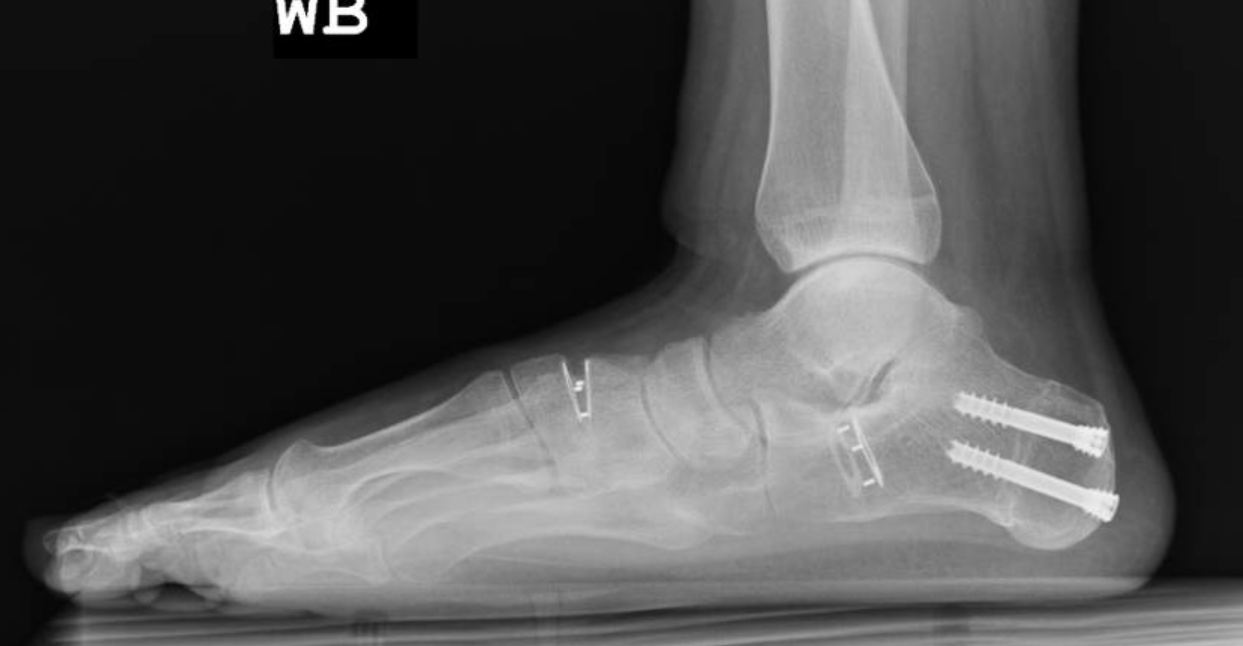 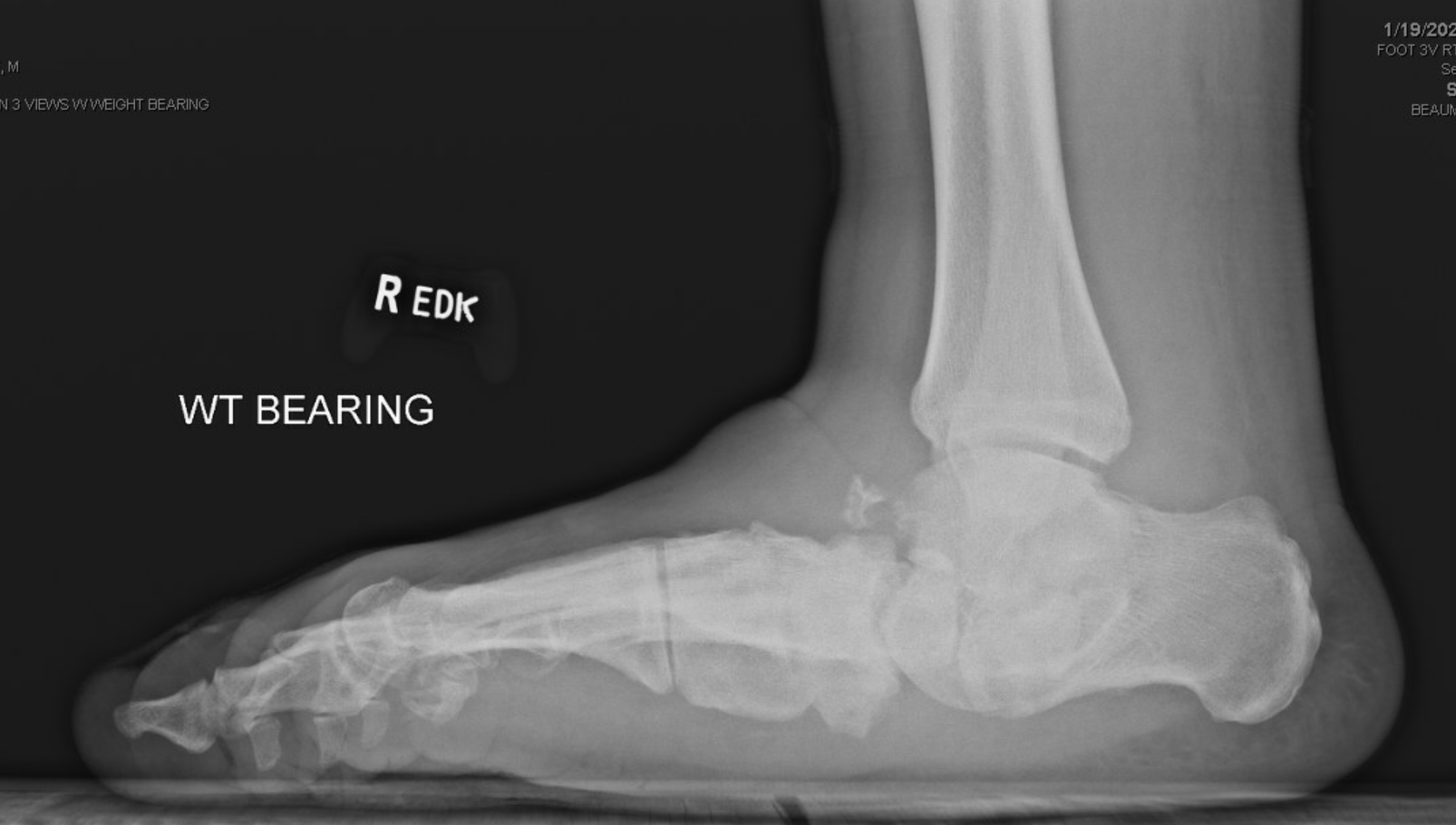 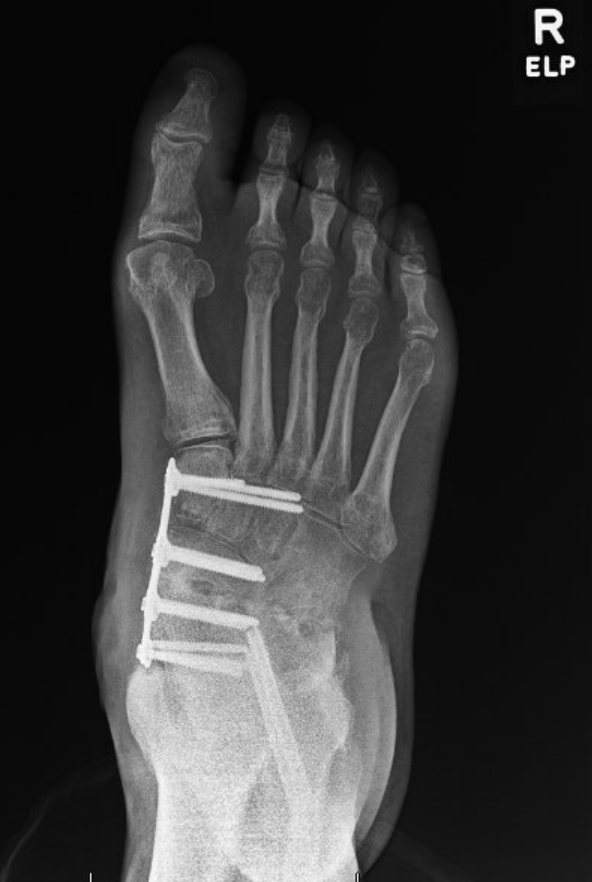 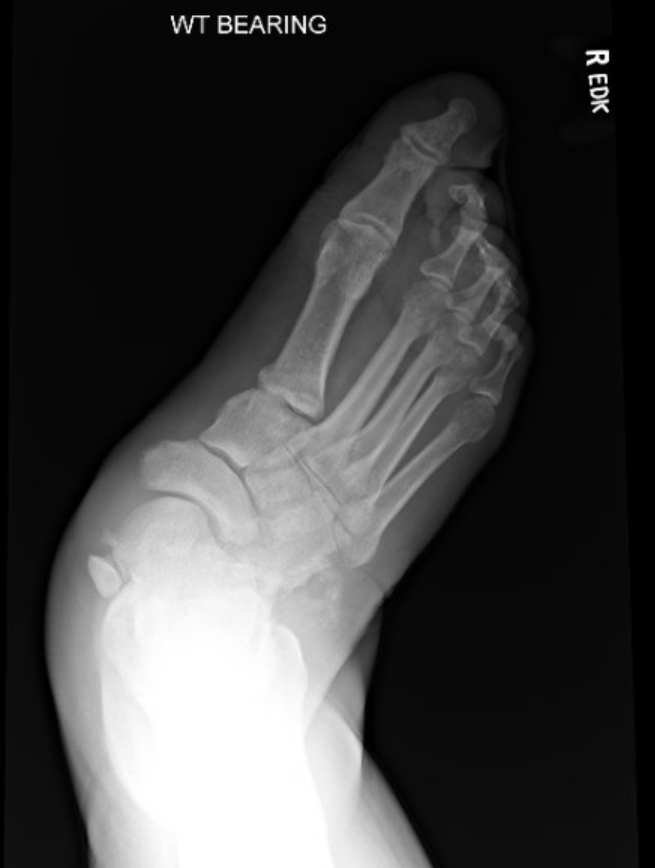 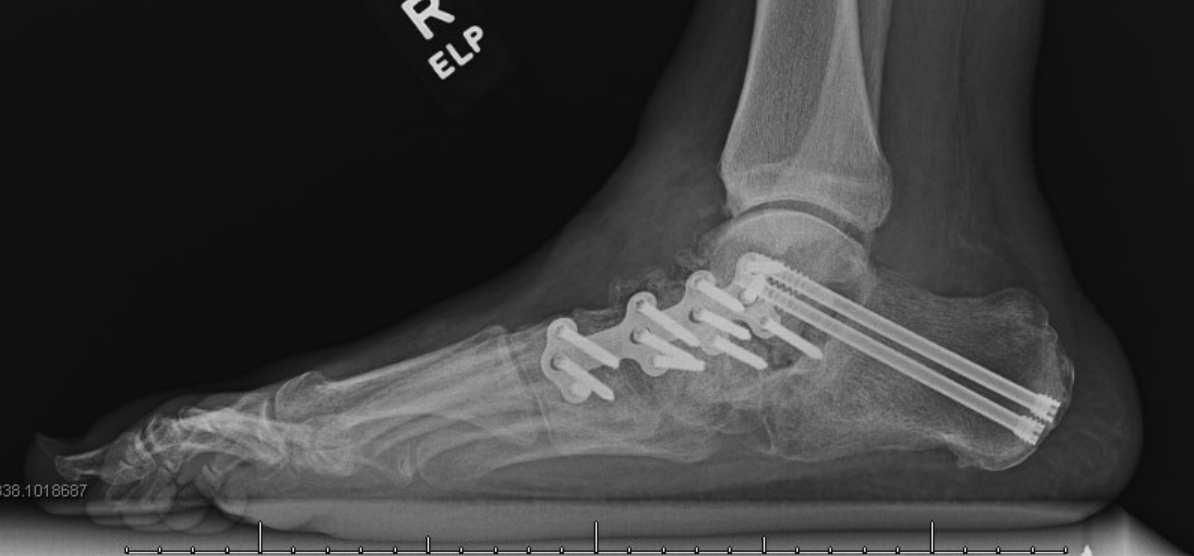 Reconstructive surgery for Charcot deformities
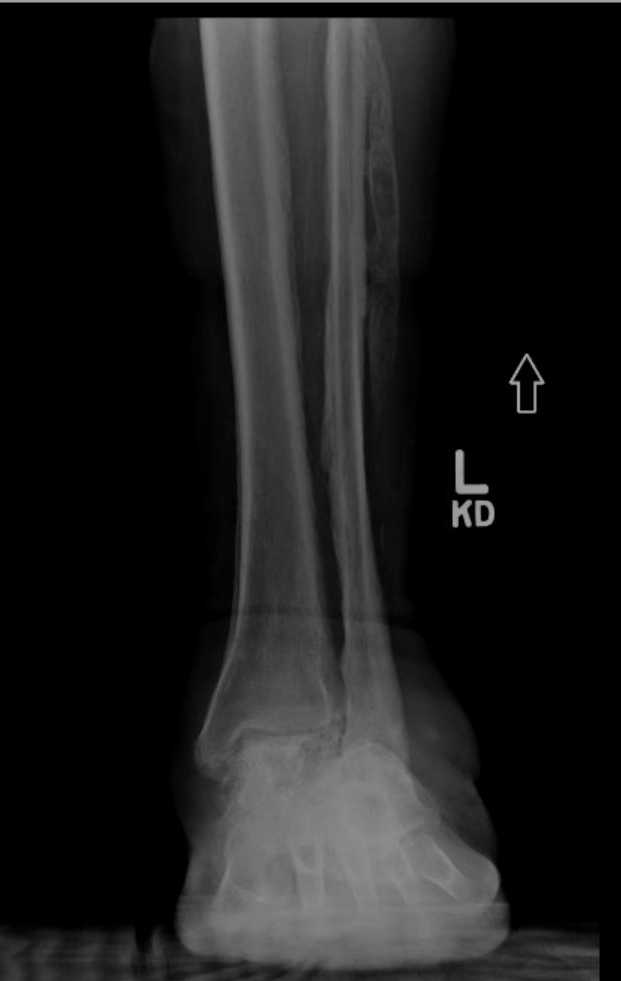 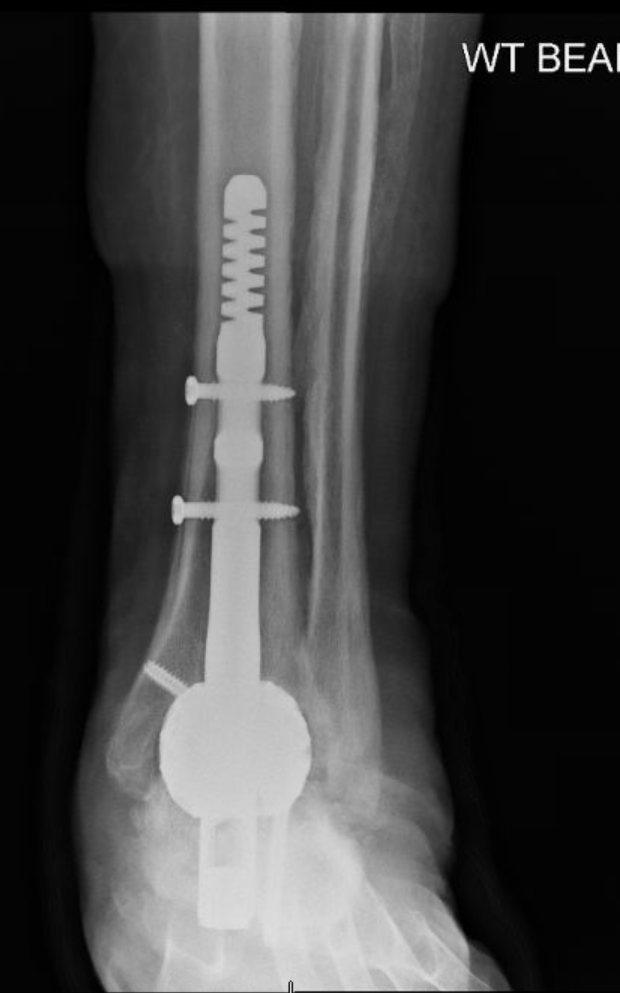 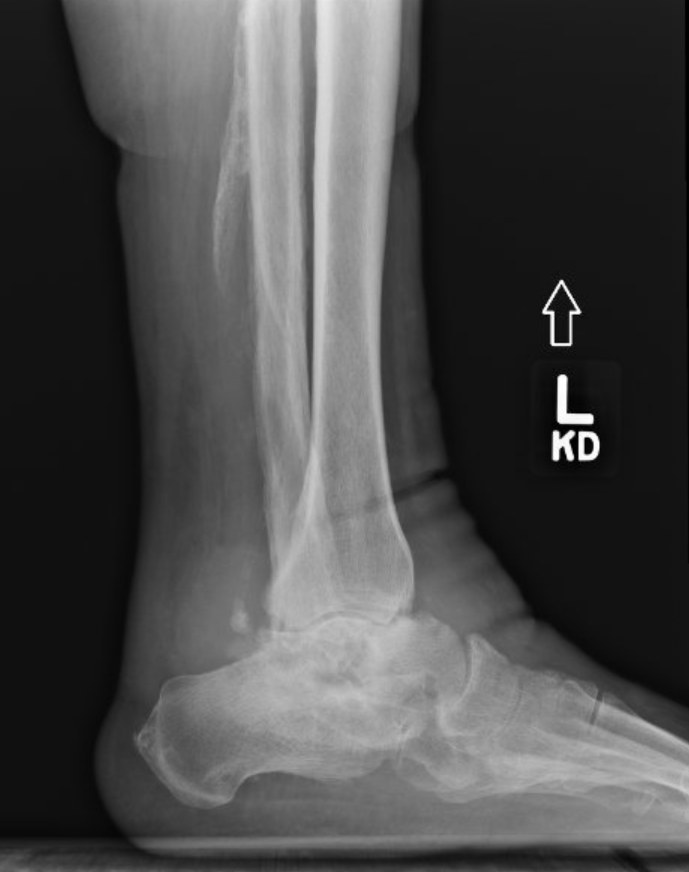 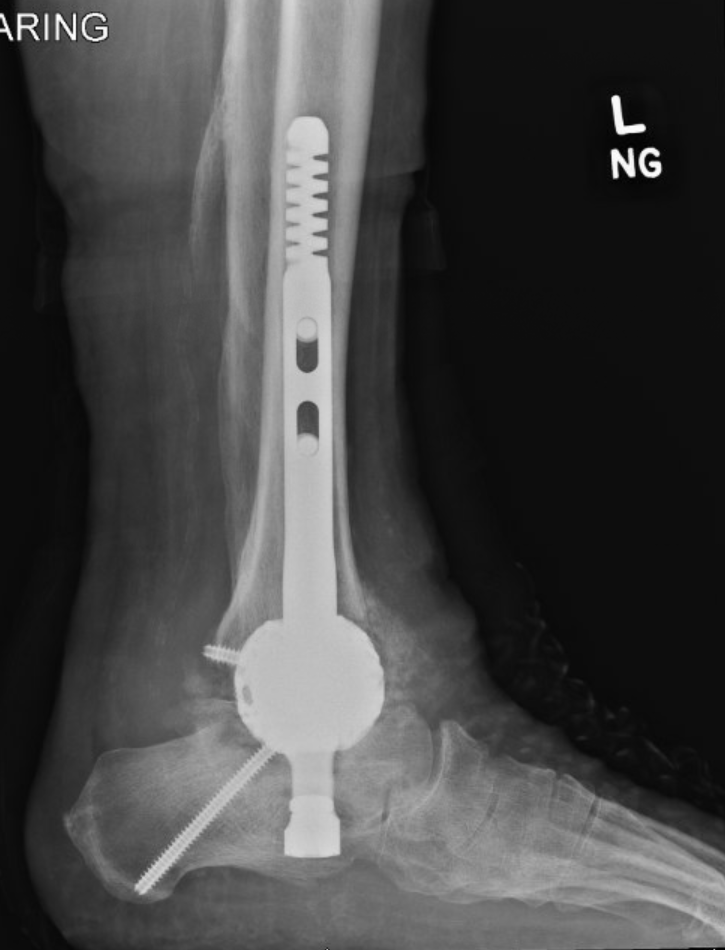 Reconstructive surgery for Charcot deformities
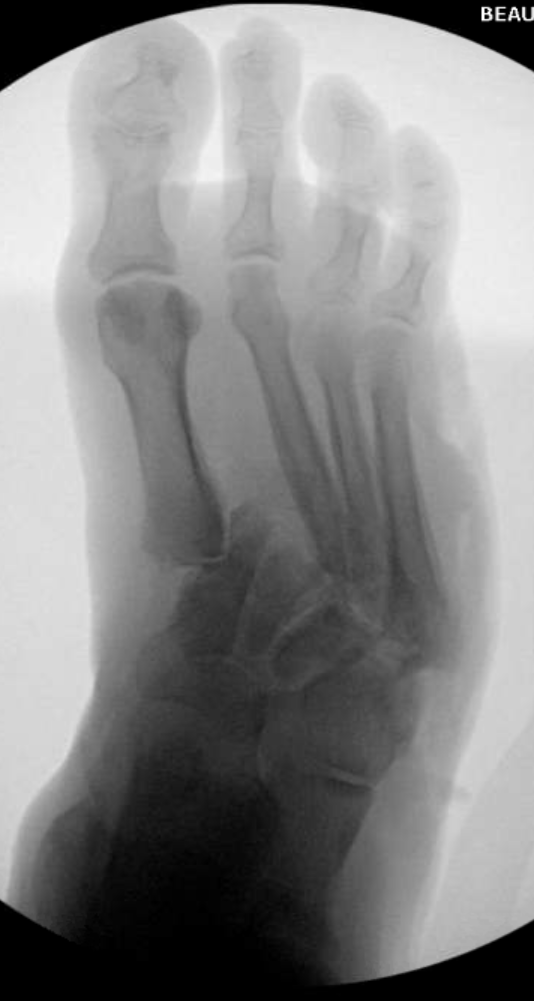 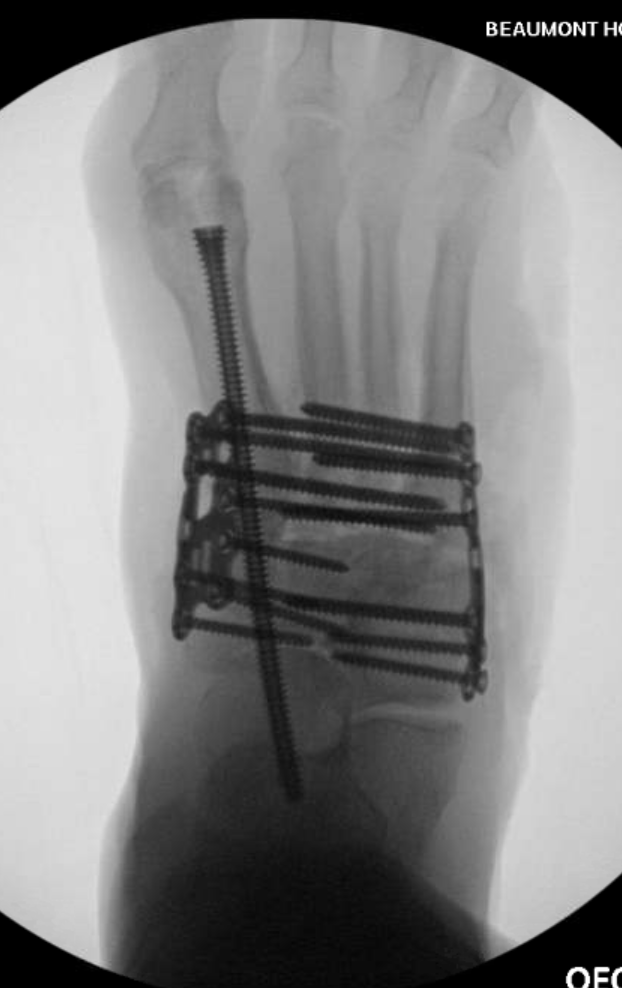 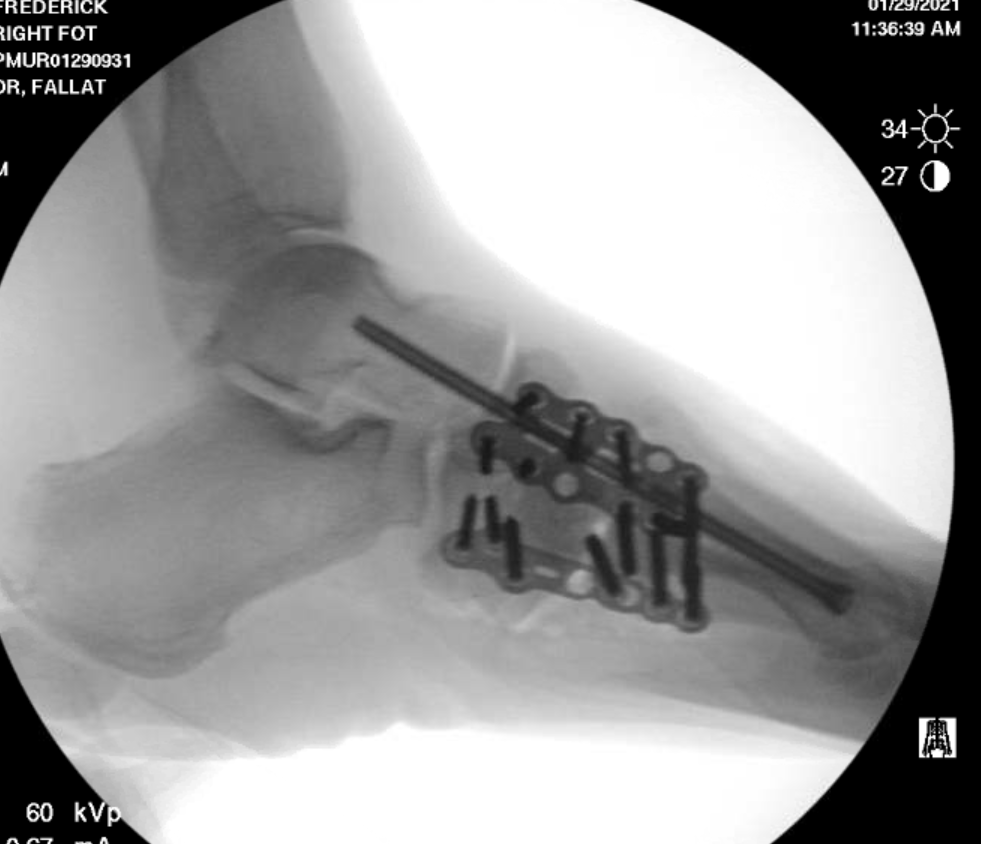 Reconstructive surgery for Charcot deformities
[Speaker Notes: INSERT FRED MURRAY CHARCTO RECON]
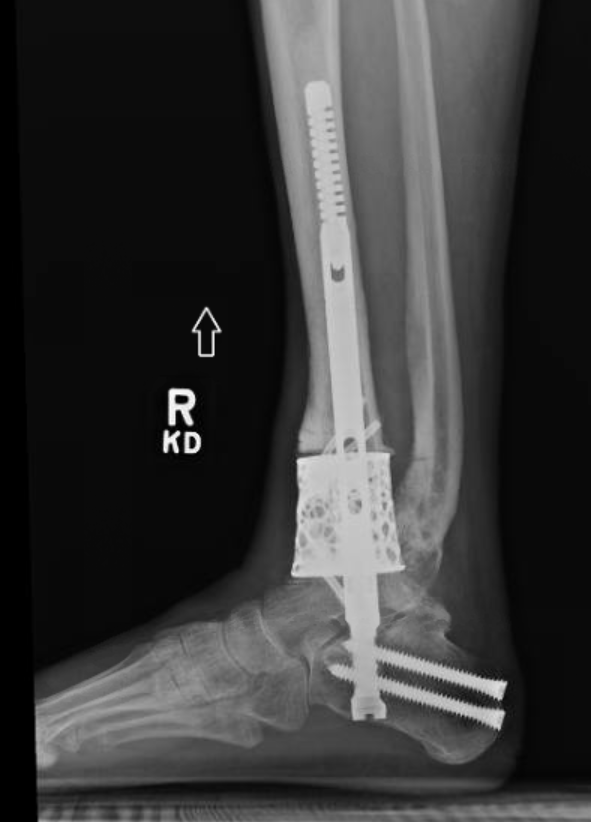 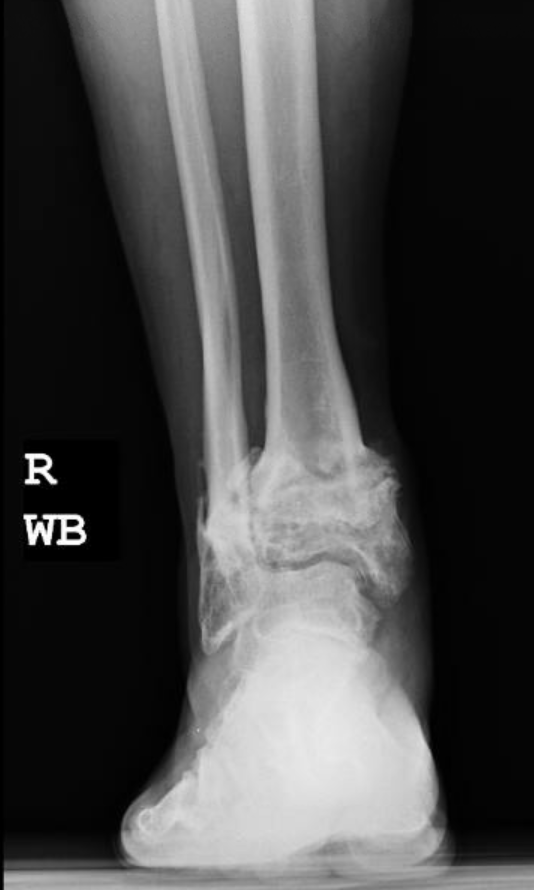 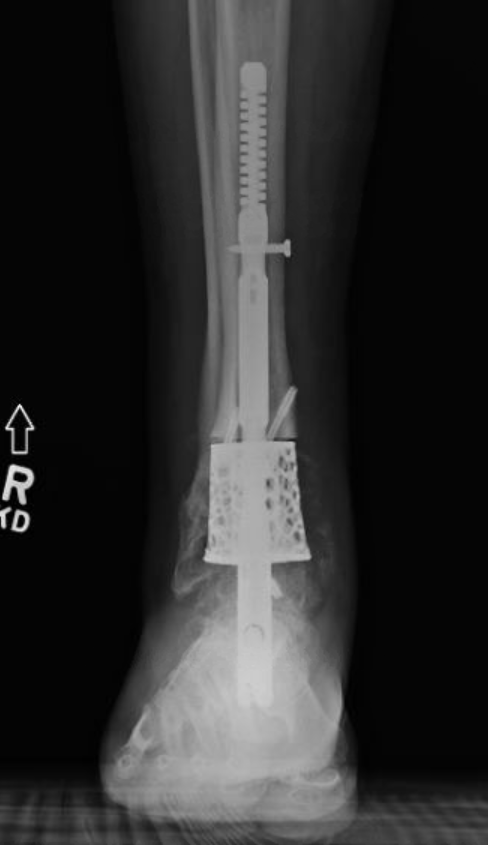 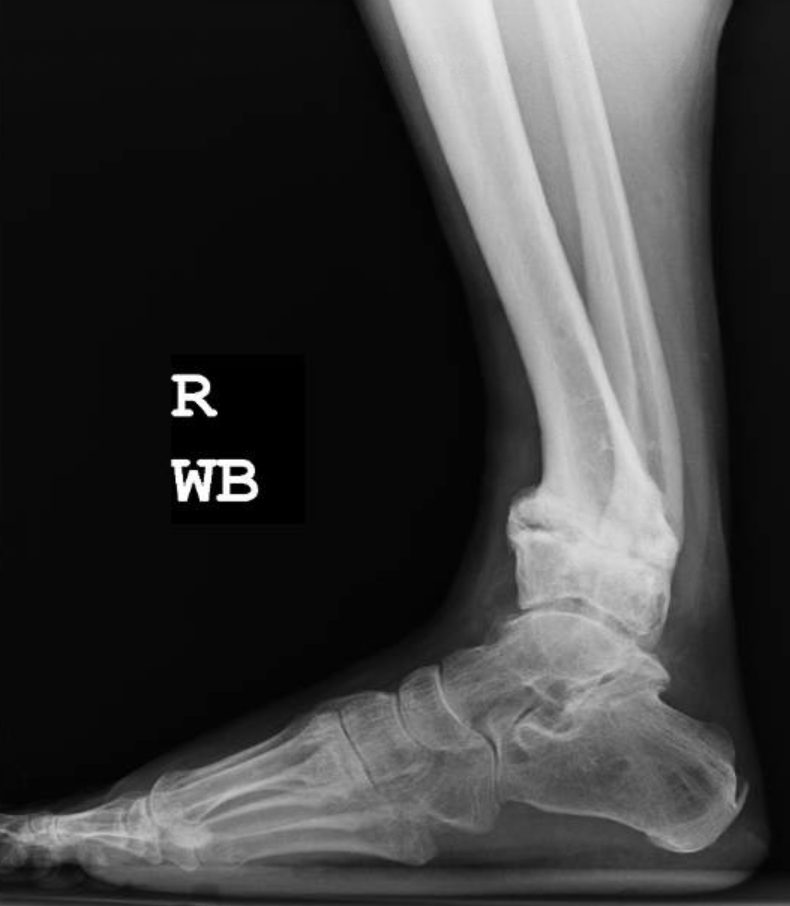 Reconstructive surgery for Post-traumatic arthritis secondary to Pilon fracture
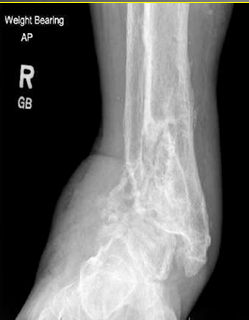 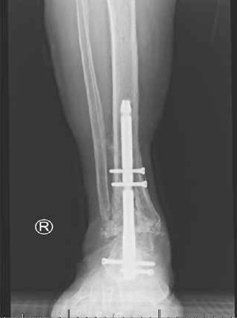 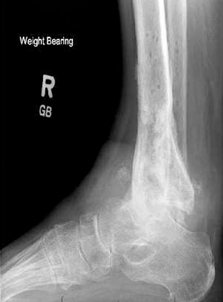 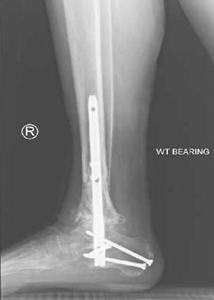 Reconstructive surgery for Post-traumatic arthritis secondary to Pilon fracture
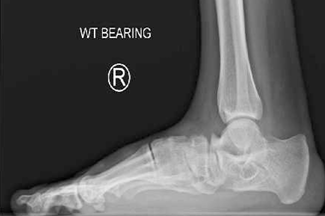 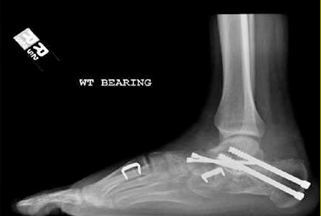 Triple Arthrodesis for Painful Coalition
Reconstructive surgery of Bone Tumors
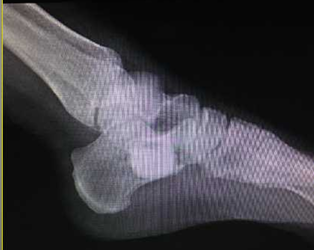 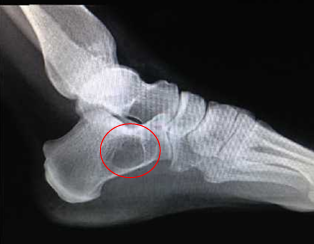 Reconstructive surgery of Bone Tumors
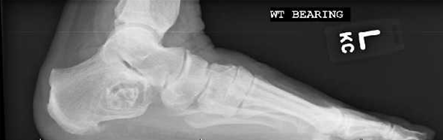 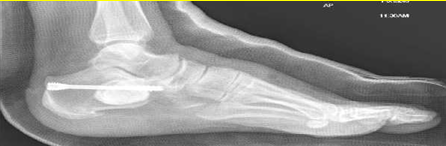 Reconstructive surgery of Bone Tumors
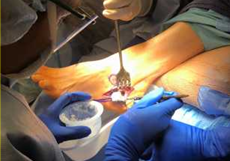 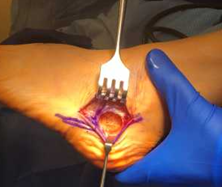 Surgery includes all types of Traumatic injuries
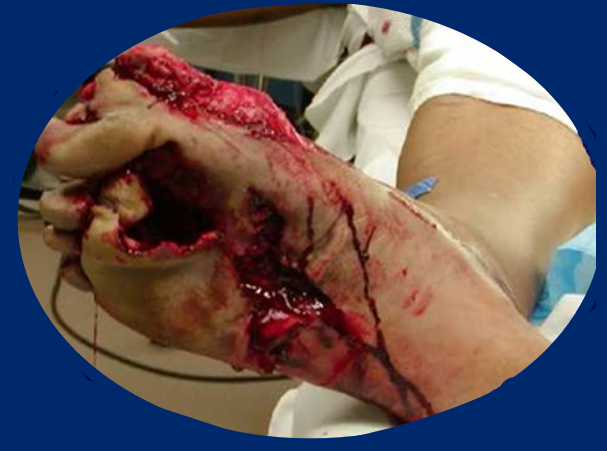 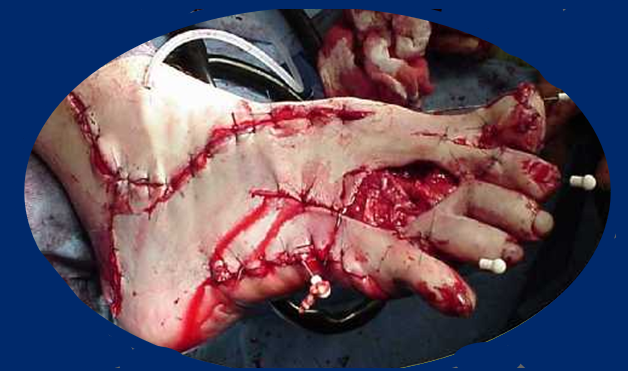 Extensive surgical training including open and closed fractures, degloving, and crush injuries.
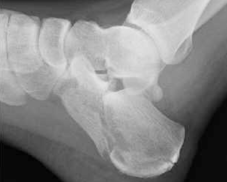 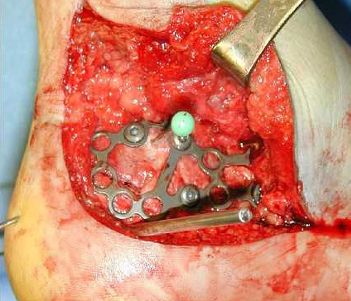 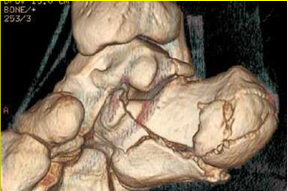 Calcaneal Fractures
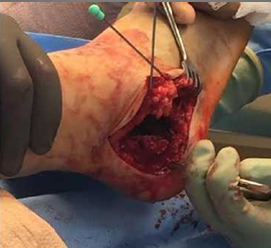 Calcaneal Fractures
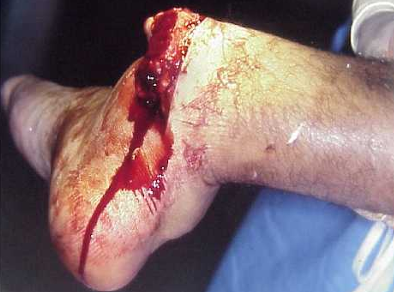 Open Ankle Fracture following a fall at the railroad
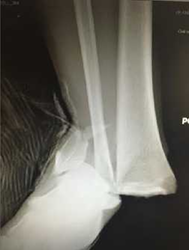 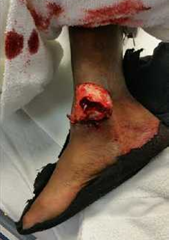 Open Ankle Fracture following a Motorcycle crash
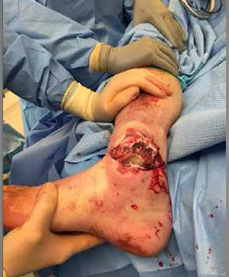 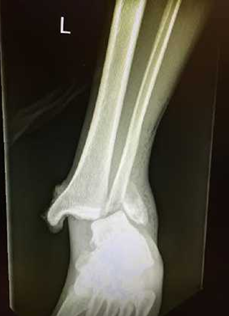 Open Ankle Fracture following slip on ice
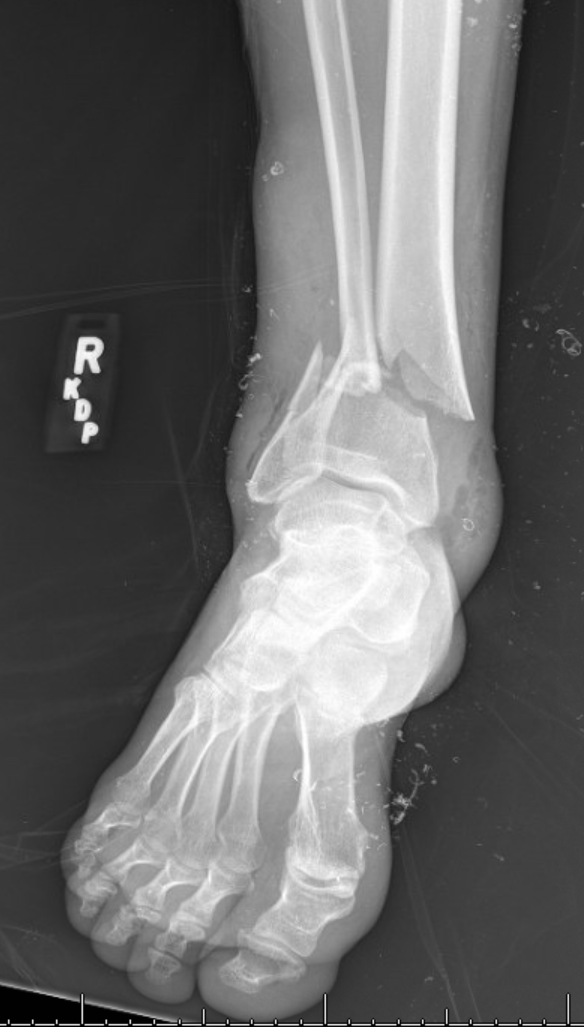 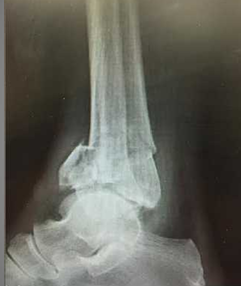 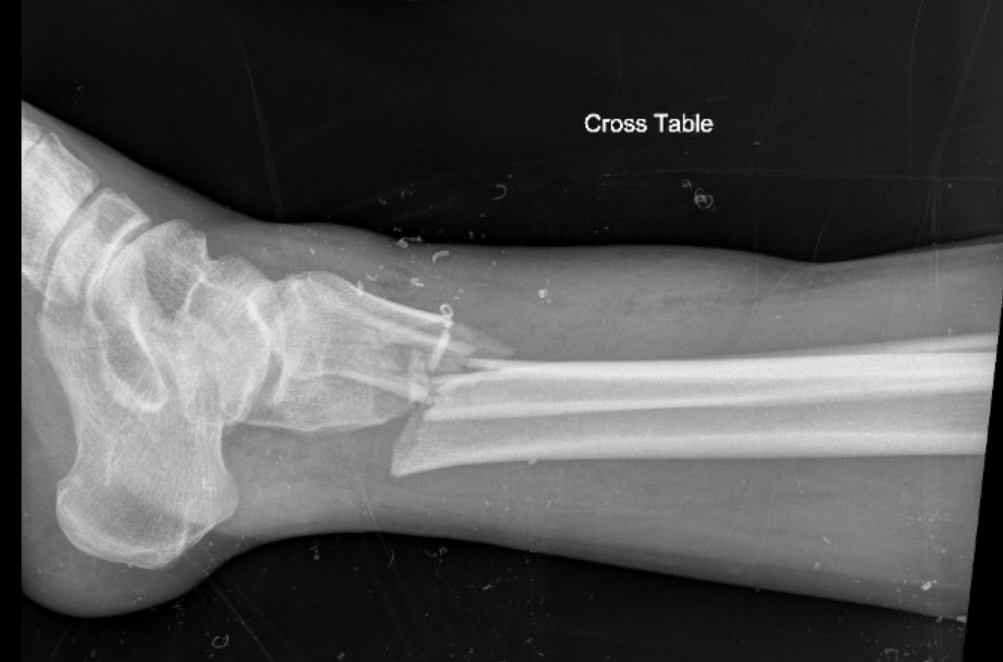 Pilon Fractures
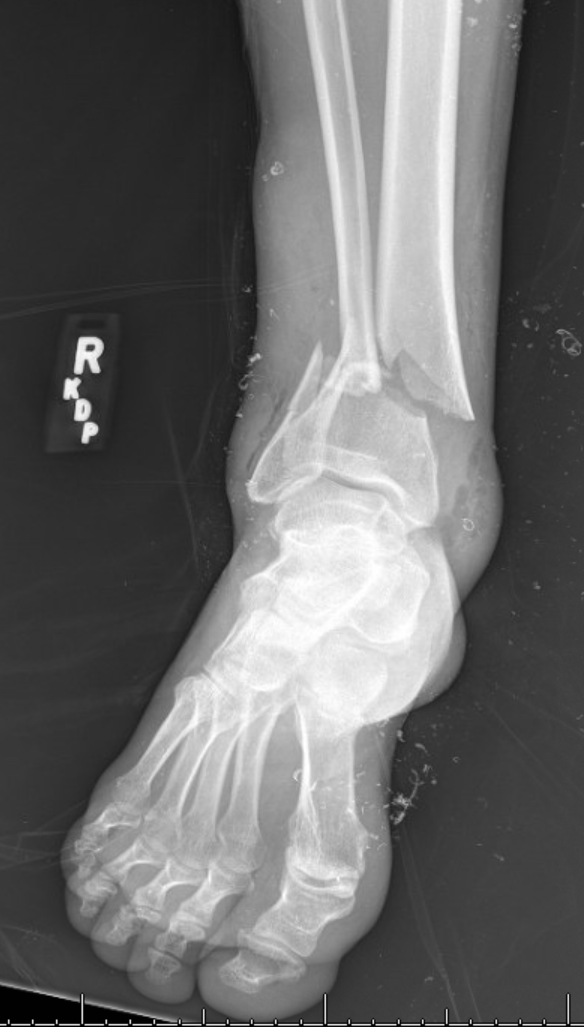 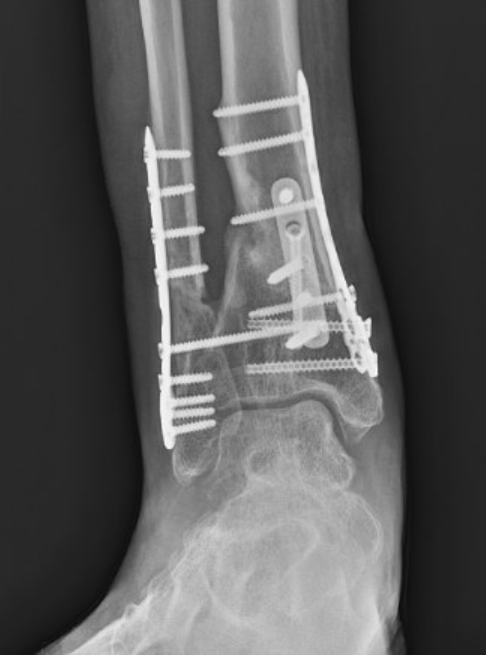 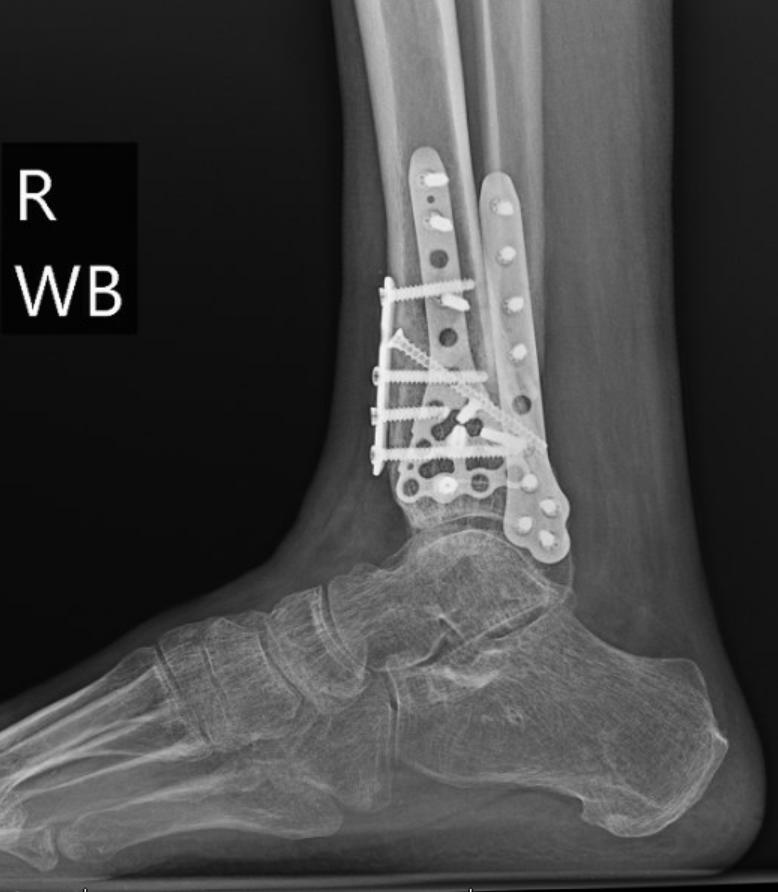 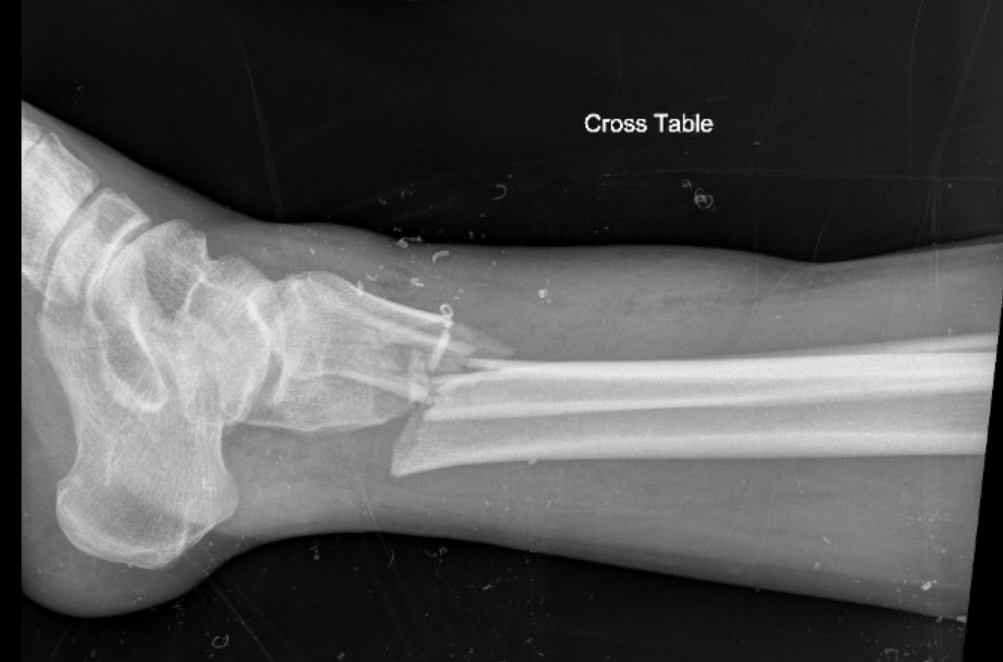 Pilon Fractures
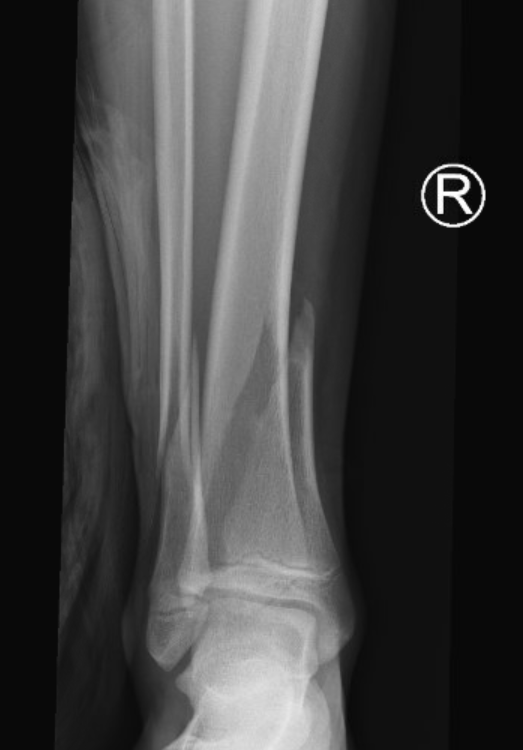 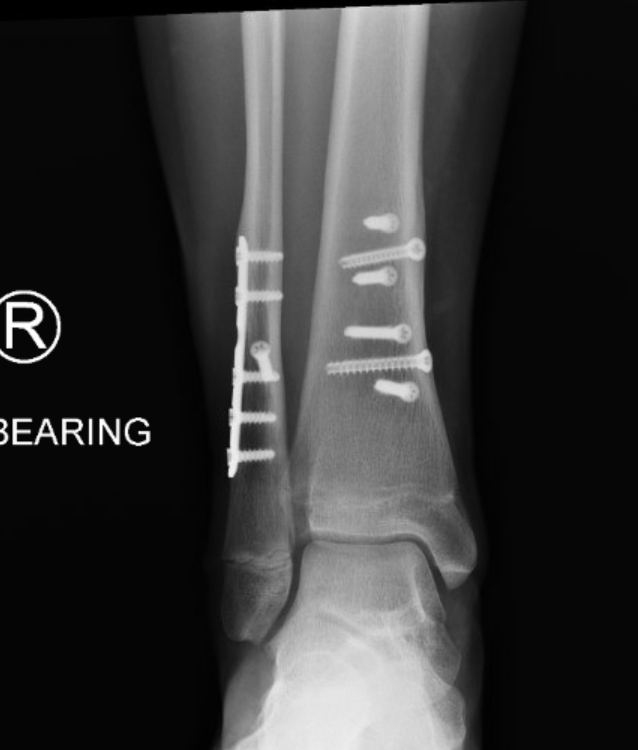 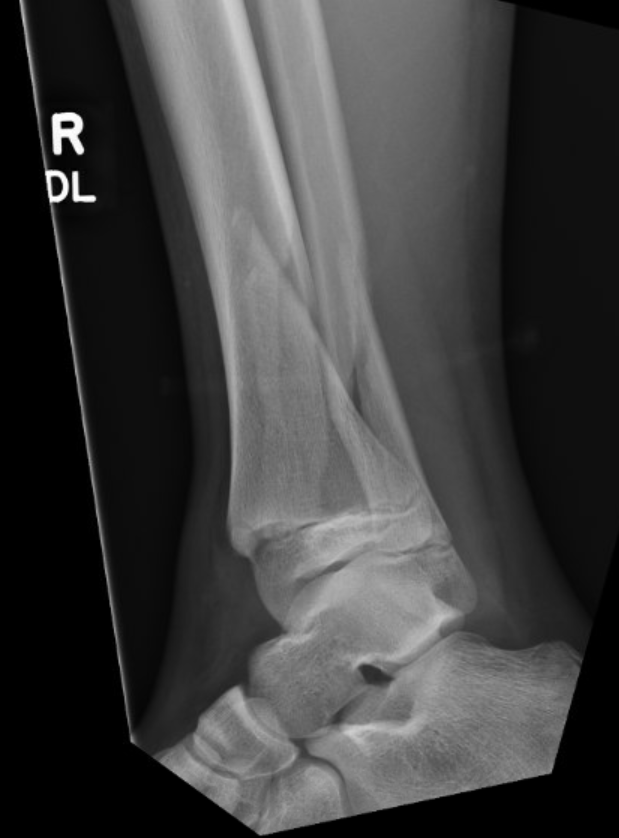 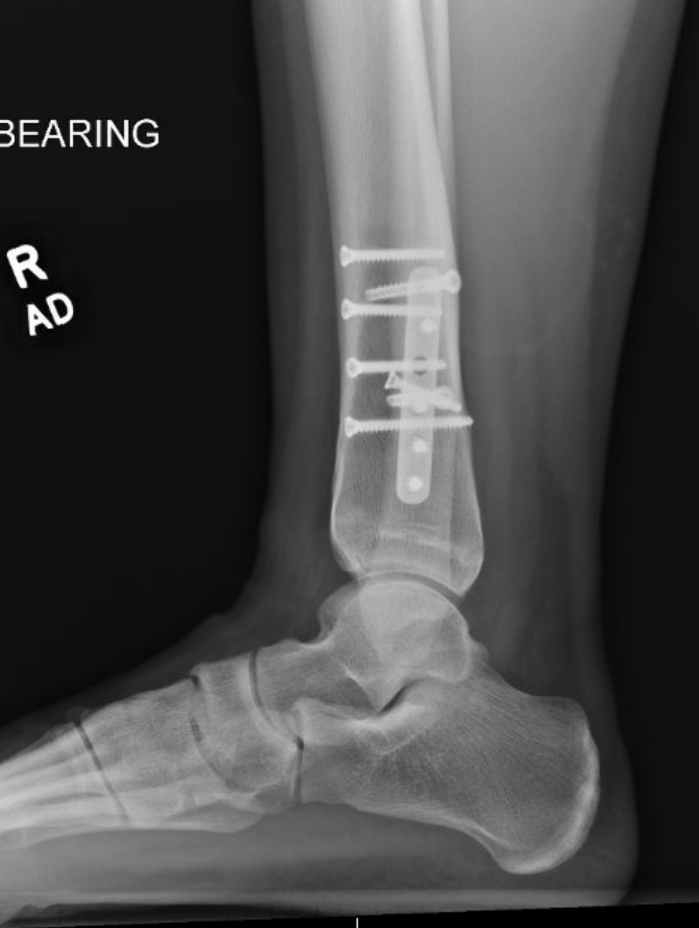 Pediatric Ankle Fracture
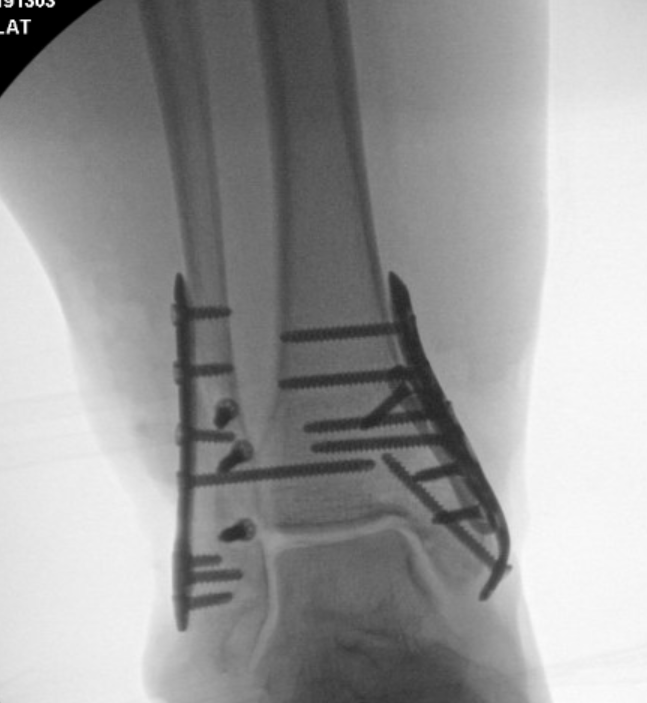 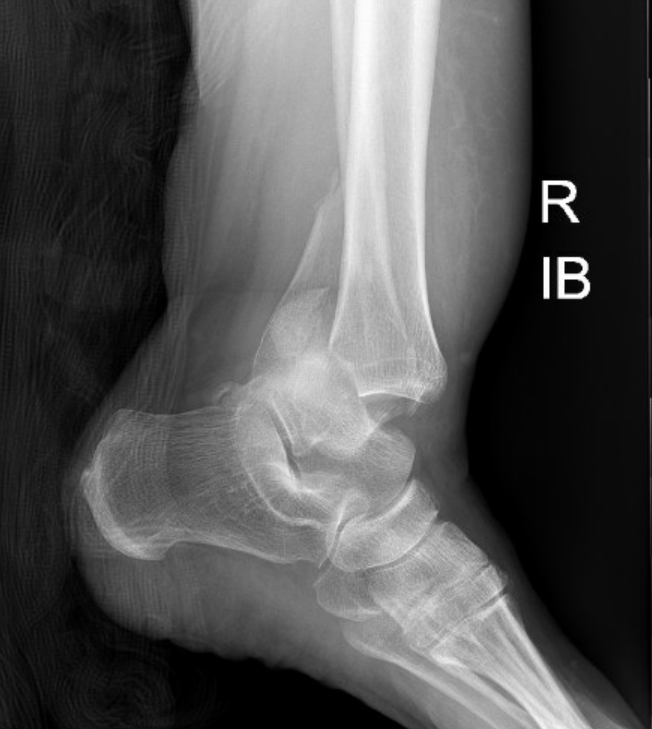 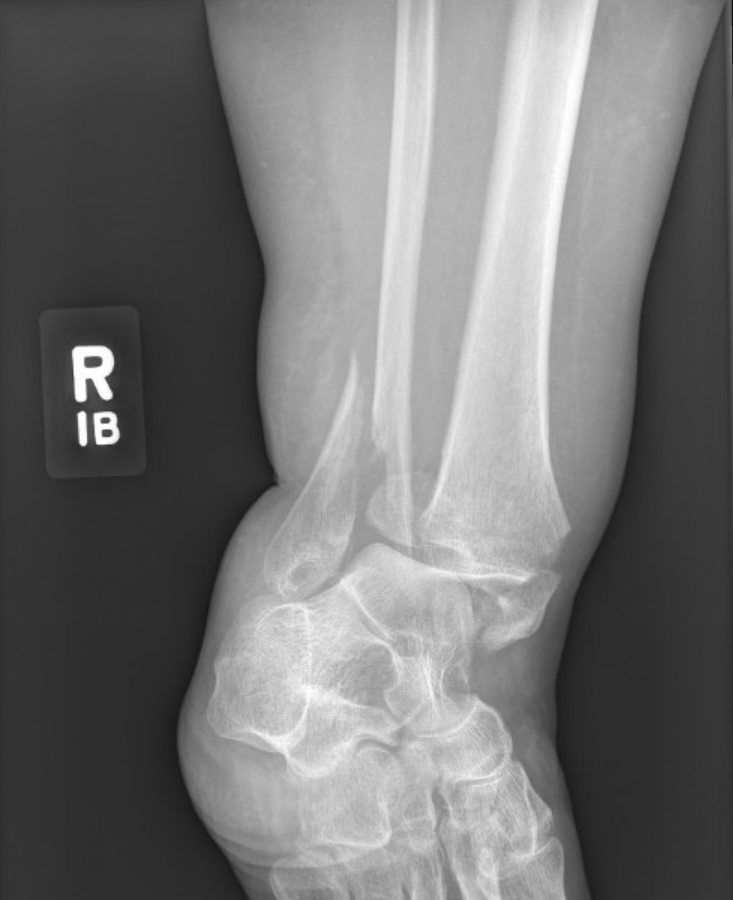 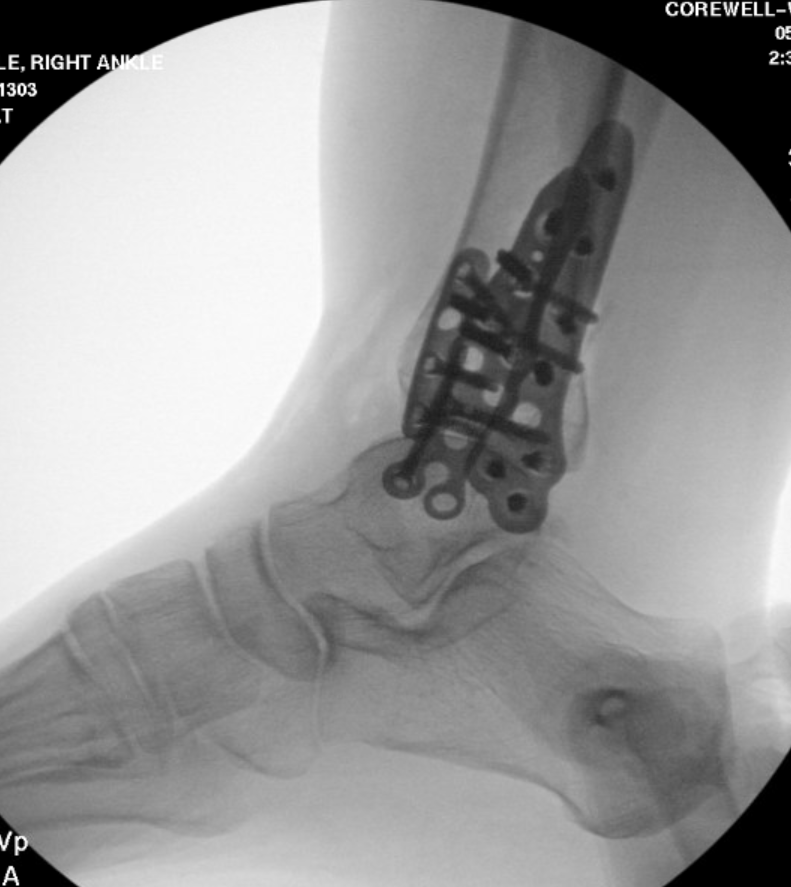 Ankle Fractures
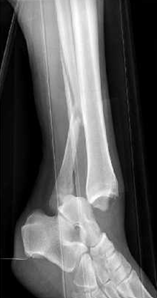 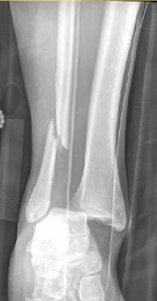 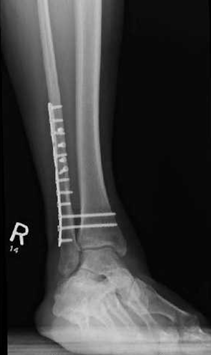 Dupuytren’s Fracture
Extrusion of the Talar Body Fracture
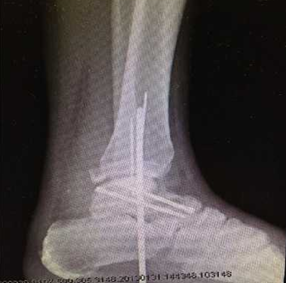 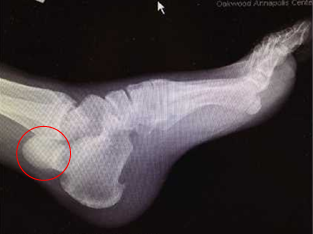 Talar Body Fracture
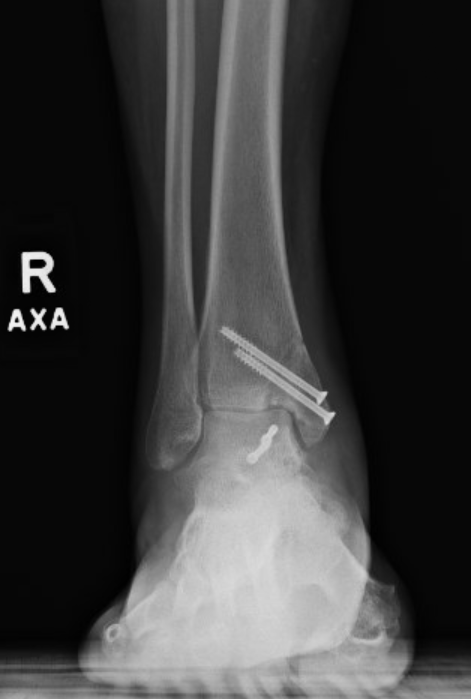 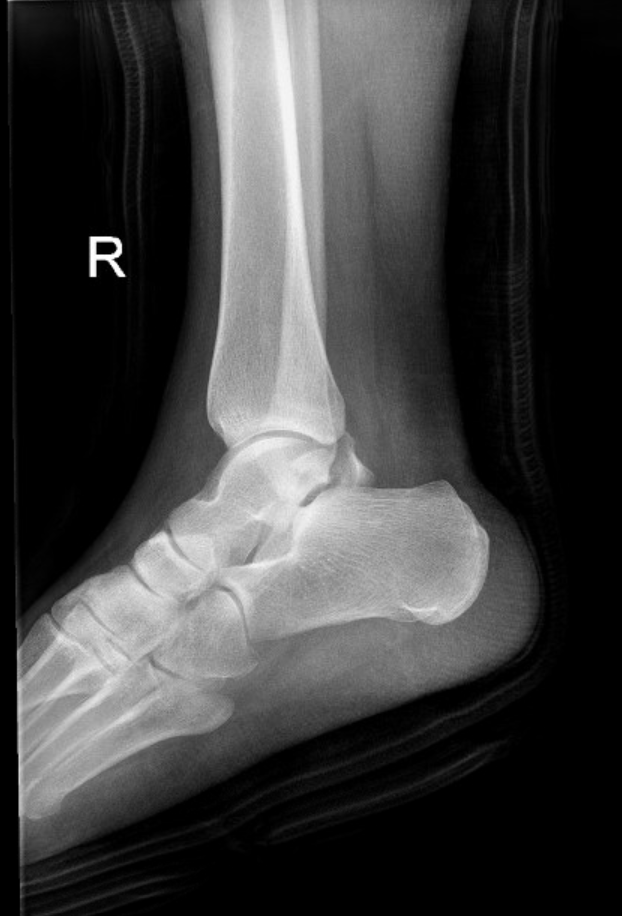 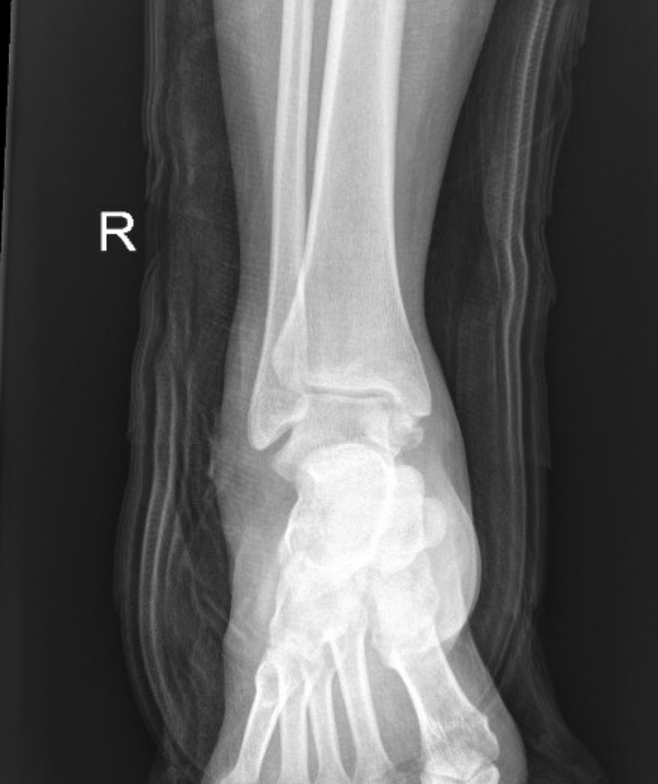 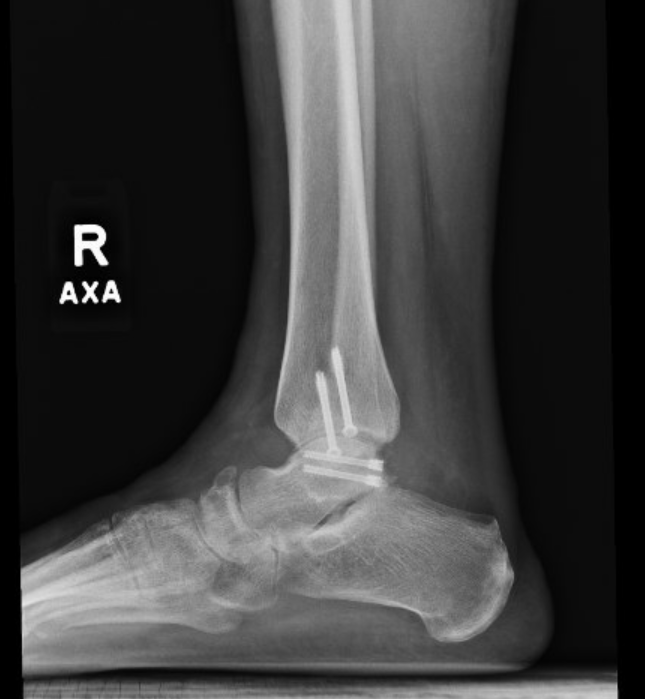 Evacuation of Hematoma after crush injury
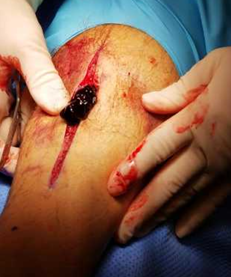 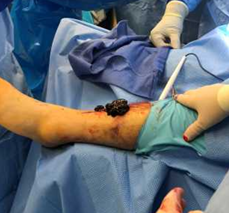 Total Ankle Replacement
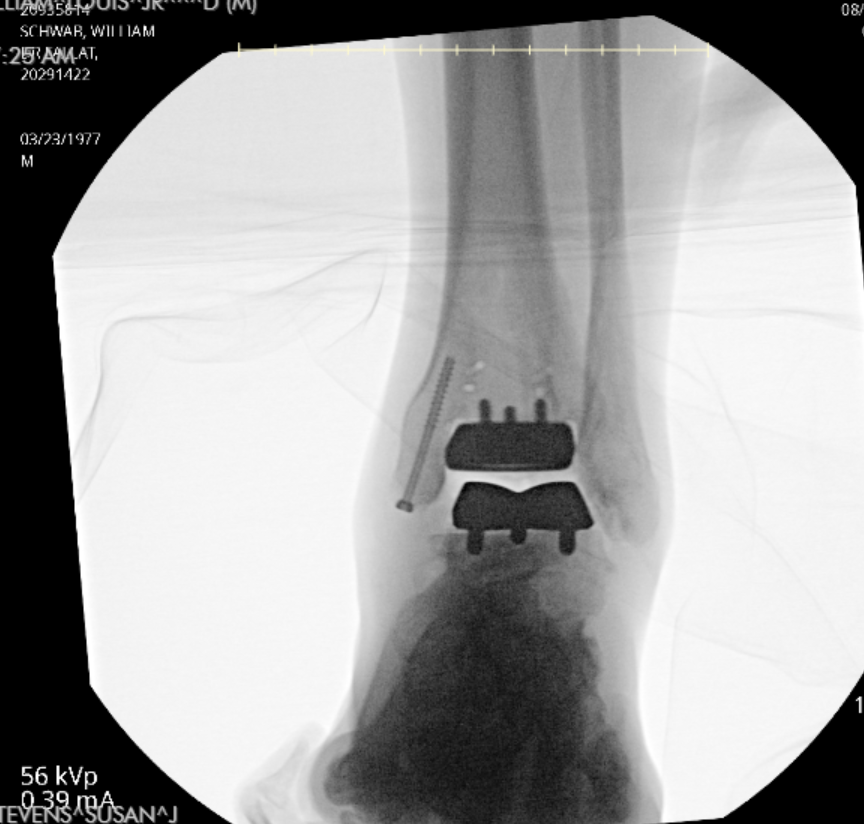 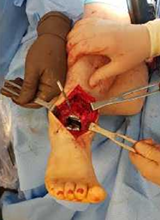 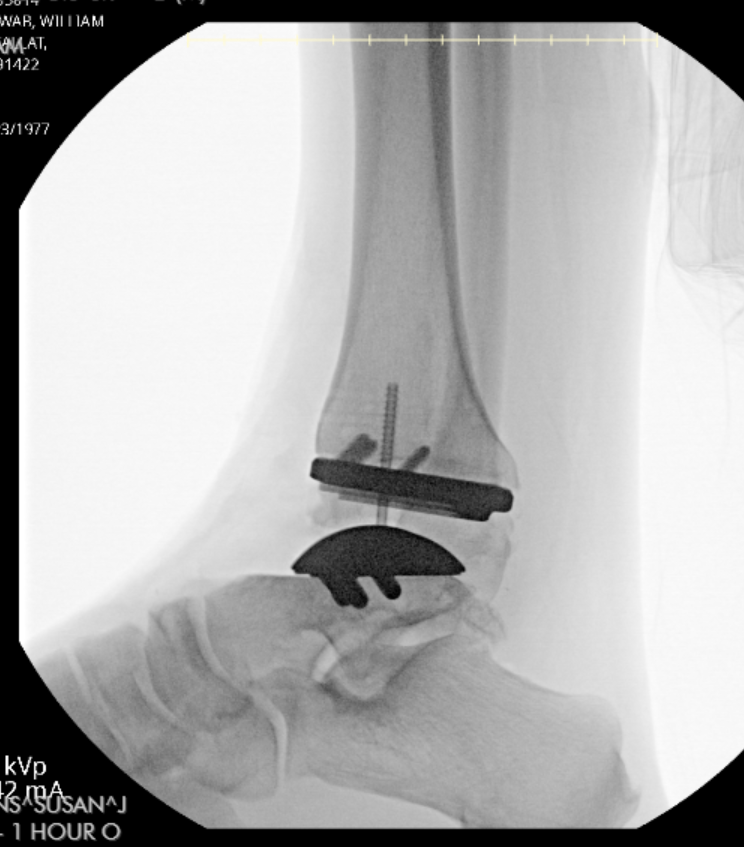 Total Talus Replacement
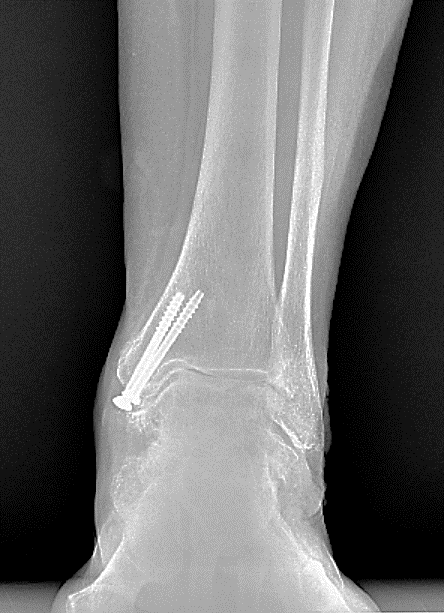 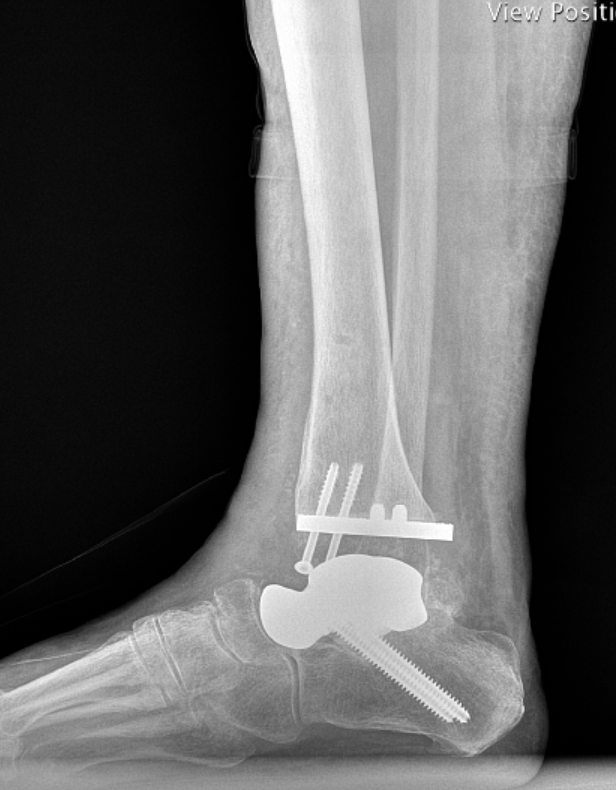 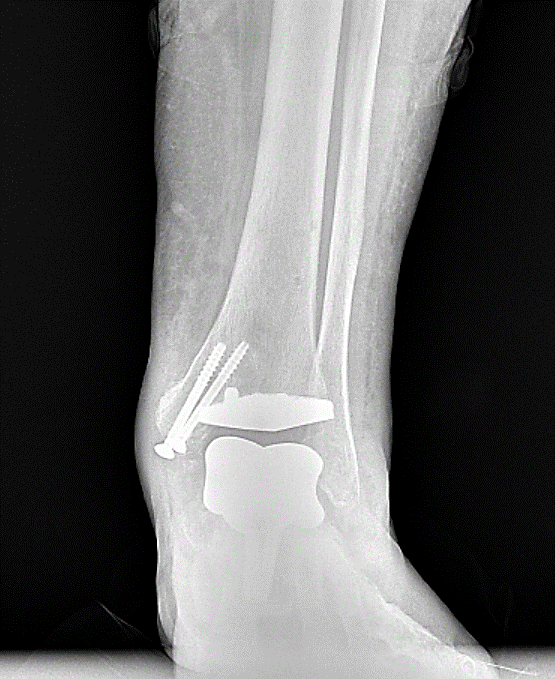 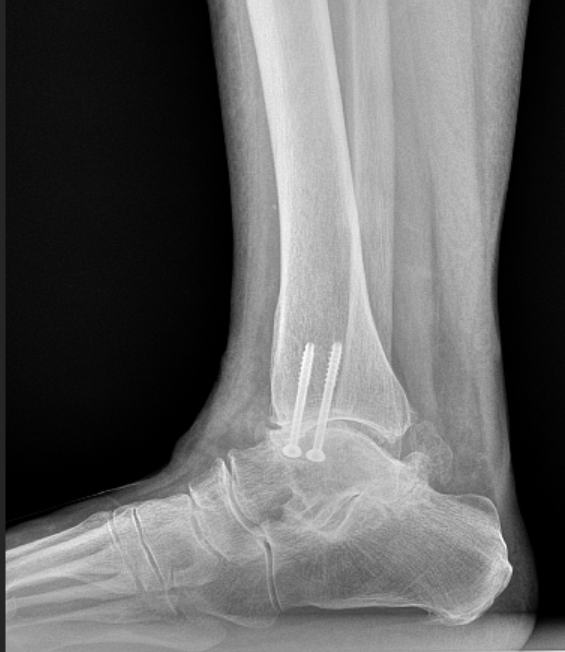 External Fixation
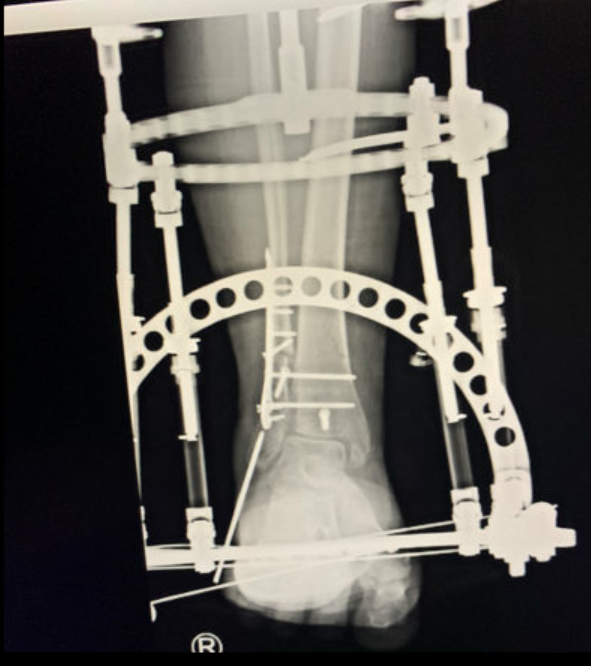 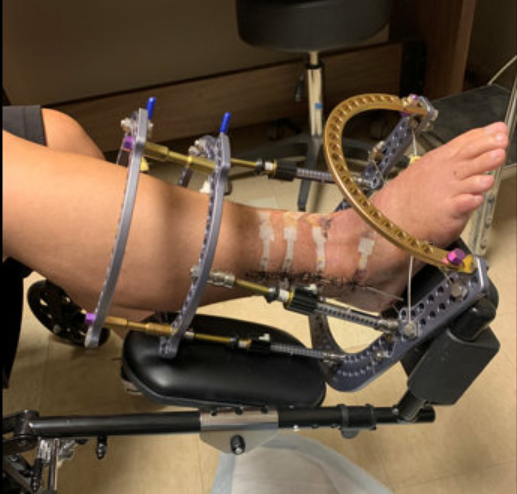 We have a vast amount of elective procedures that we perform throughout our surgical facilities. These are some of the procedures.

Hallux Abductovalgus 
Hallux Rigidus and limitus 
Hallux Varus 
Hammertoes
Neuromas 
Exostectomy 
Tarsal Tunnel Decompression 
Plantar Fasciotomies
Elective surgeries of the foot and ankle
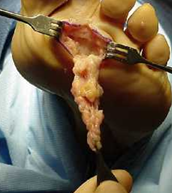 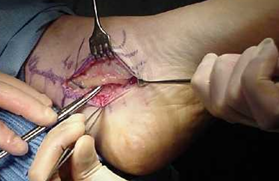 Posterior Tibial Neurolysis
Neuroma Excision
Elective surgeries of the foot and ankle
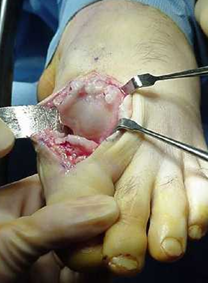 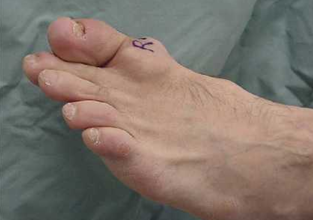 Hallux Rigidus
Elective surgeries of the foot and ankle
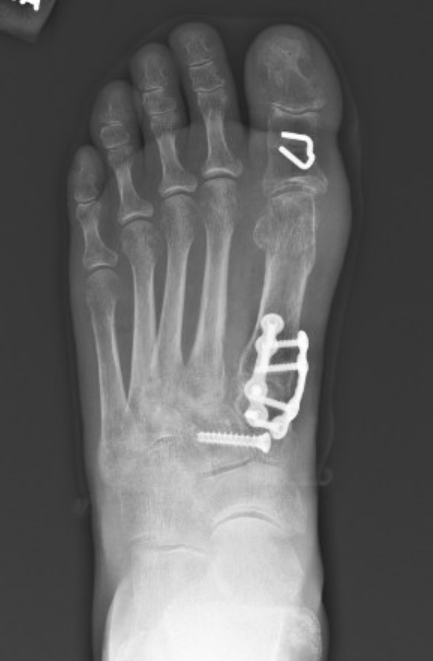 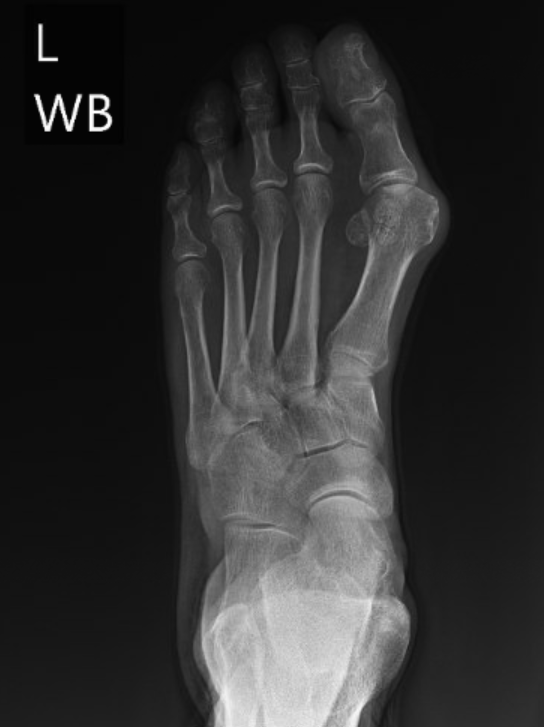 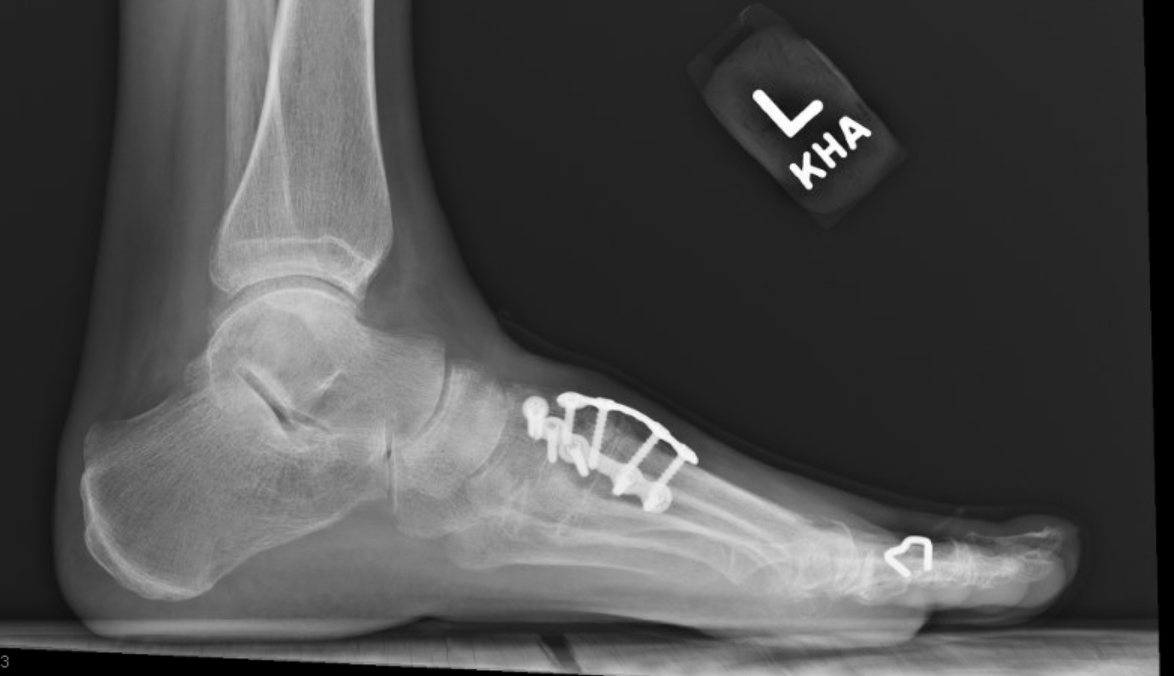 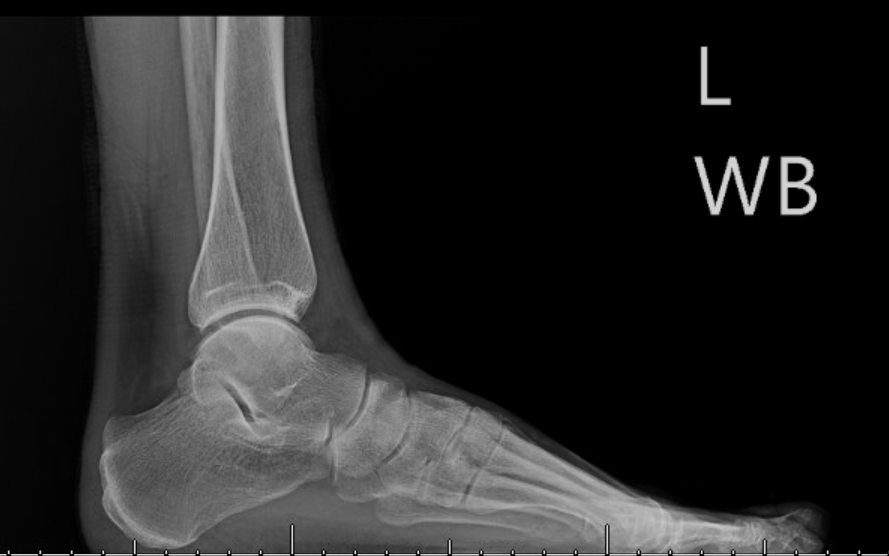 Hallux Abducto Valgus
Elective surgeries of the foot and ankle
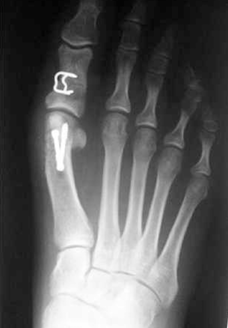 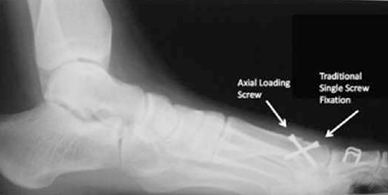 Hallux Abducto Valgus
Elective surgeries of the foot and ankle
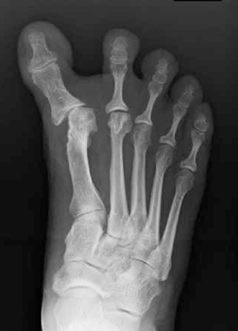 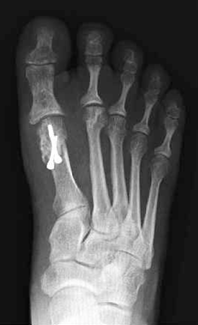 Hallux Varus correction
Residents have the opportunity to go on medical mission trips focusing on Pediatric deformities in underserved areas, such as the Dominican Republic, Nicaragua and Guatemala.
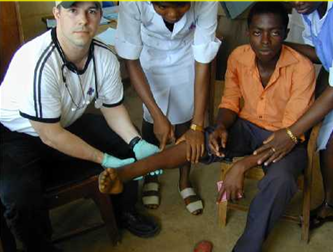 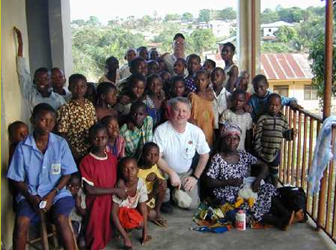 Pediatric Flatfoot and Clubfoot deformities are brought to hospitals for correction.
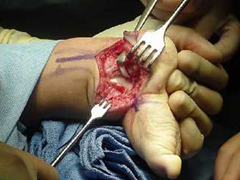 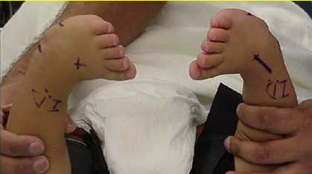 Talipes Equino Varus
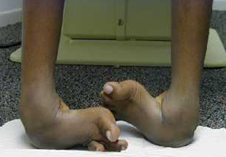 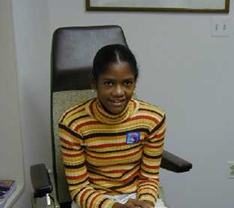 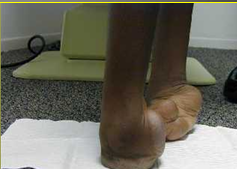 14 year old female with a neglected clubfoot deformity from the Dominican Republic
We perform surgeries at all of these facilities
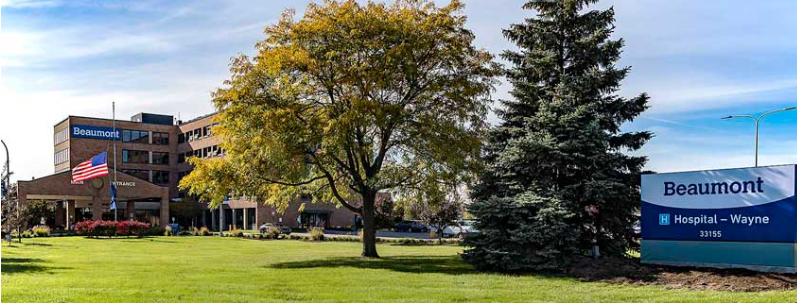 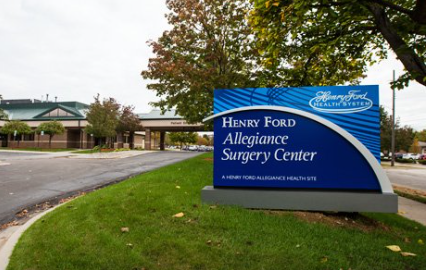 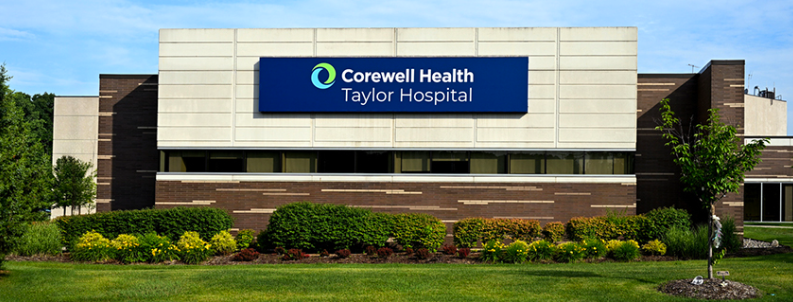 Corewell Health – Wayne
Corewell Health - Taylor
Henry Ford Jackson Hospital
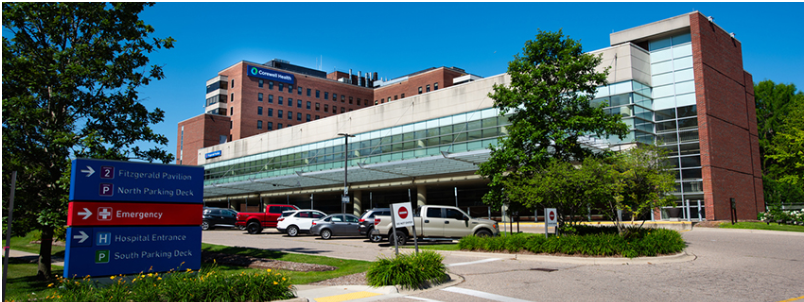 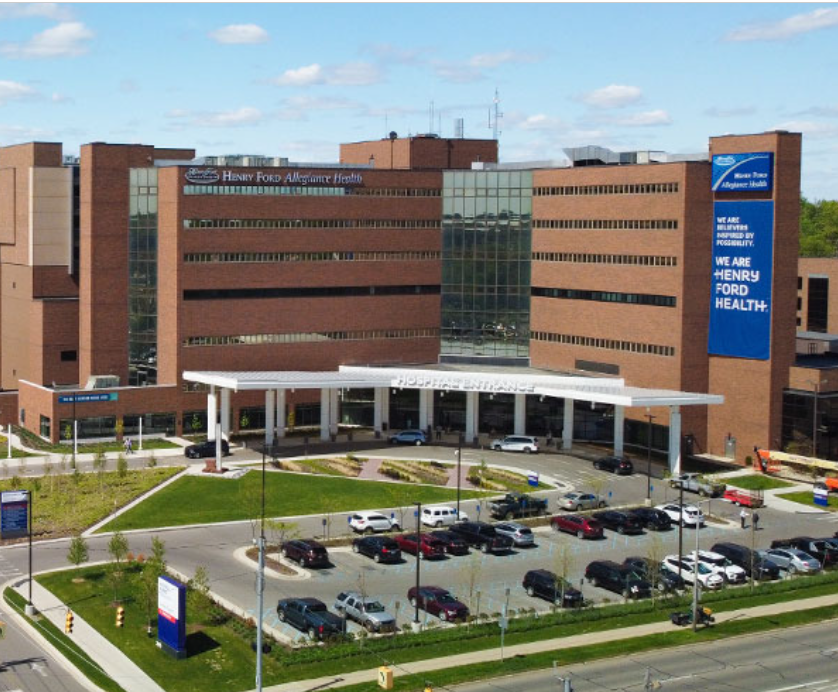 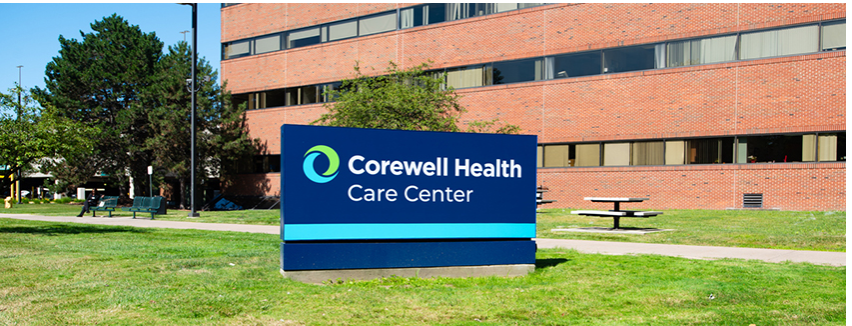 Henry Ford Surgery Center
Corewell Health – Dearborn
Dearborn Surgery Center
Residents manage patients preoperatively, intraoperatively and postoperatively.
We offer an outpatient resident clinic two days a week at our Canton Clinic Specialties office. 

Here we evaluate new patients, manage diabetic foot care, peri-operative patients and trauma.
Continuity of care! This peri-operative management sets our program apart from other residency programs
Resident Rotation Schedule
Second Year Rotations 
Infectious Disease
Billing and Coding Office Management 
Podiatric Surgery – Majority of the year
First Year Rotations 
General surgery	 
Internal Medicine 			
Pathology 			 
Anesthesiology 			
Emergency Department 	
Wound Care Clinic 
Orthopedic Surgery 
Vascular Surgery 
Medical Imaging 
Billing and Coding Office Management
Podiatric Surgery – 6 months of first year
Third Year Rotations 
Behavioral Medicine 
Physical Medicine and Rehabilitation 
Plastic Surgery 
Pain Management 
Billing and Coding Office Management 
Podiatric Surgery – all year
As residents we have a strong didactic portion to our program
Journal Club 
Board review 
Cadaver lab 
Casting workshop 
Suturing workshops 
Weekly academic presentations 
Radiology Review
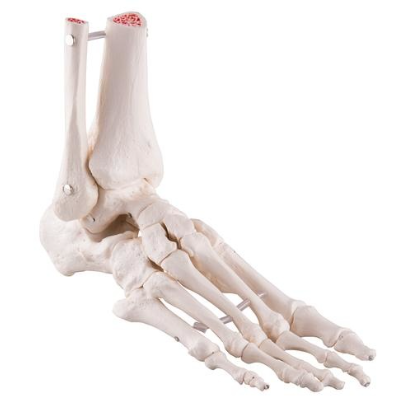 Cadaver Lab Workshop
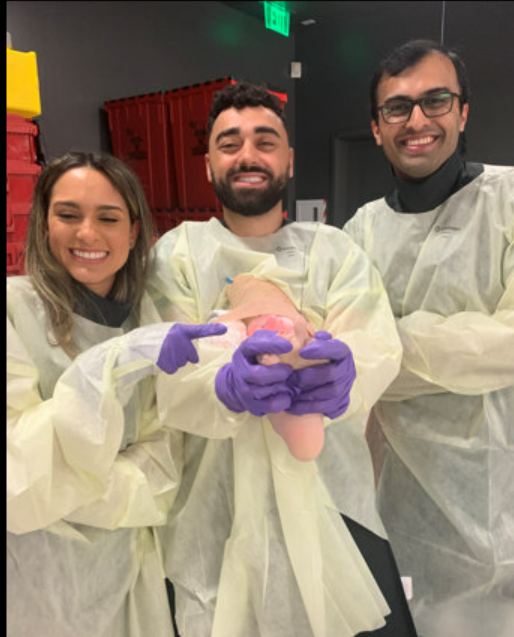 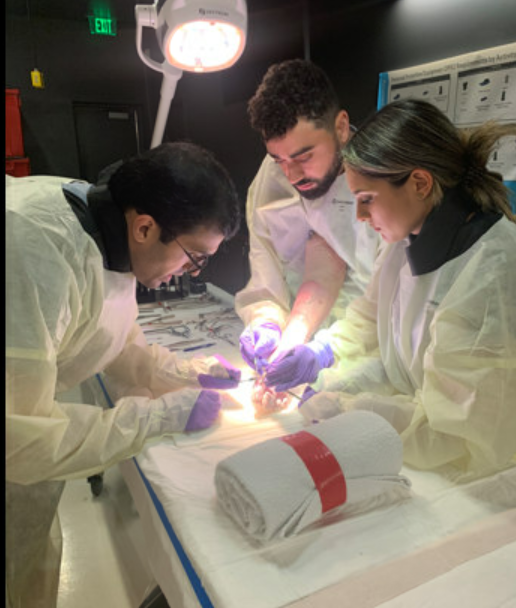 Resident Wellness
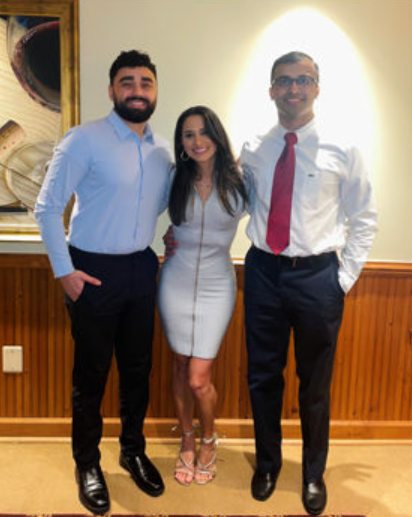 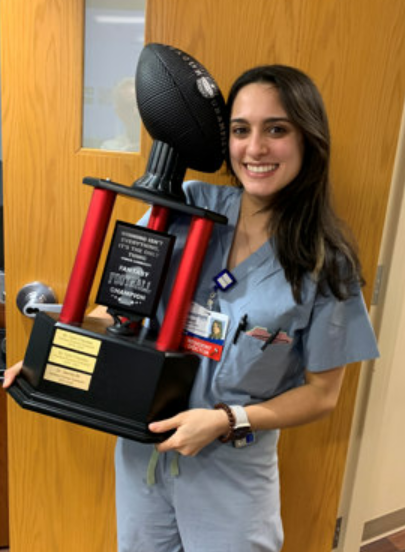 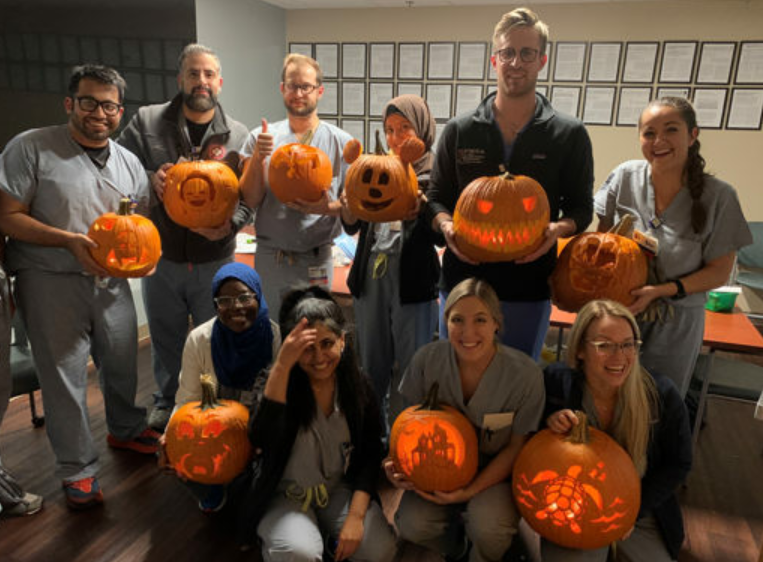 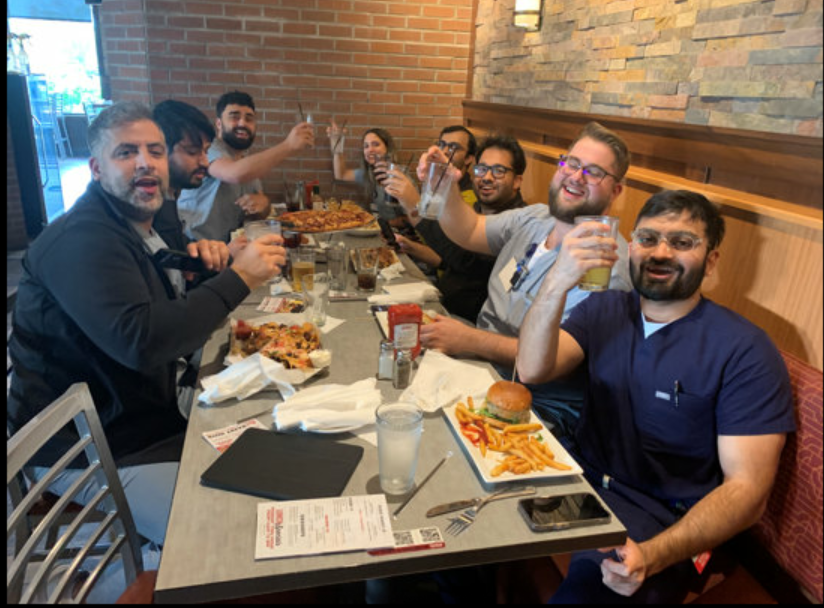 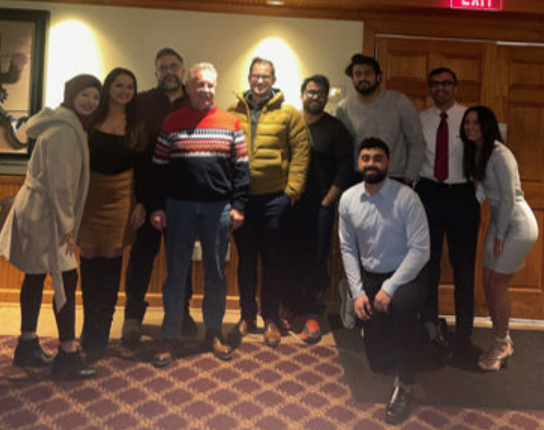 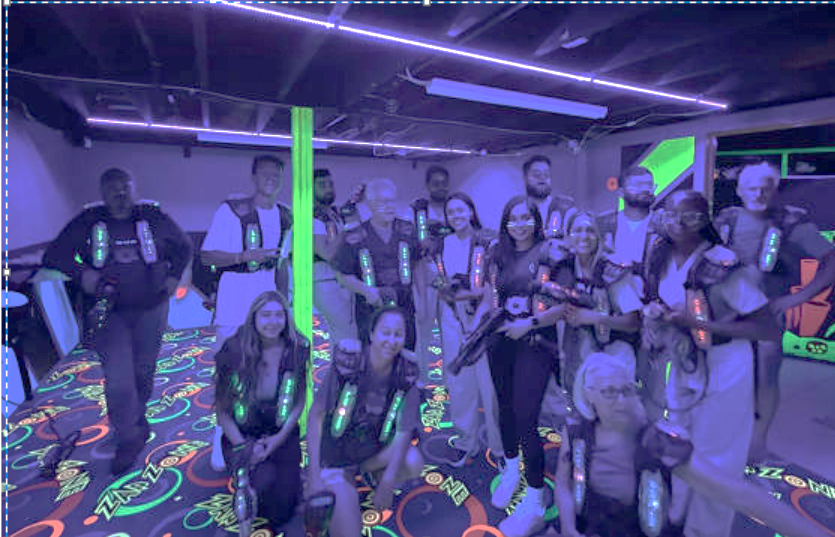 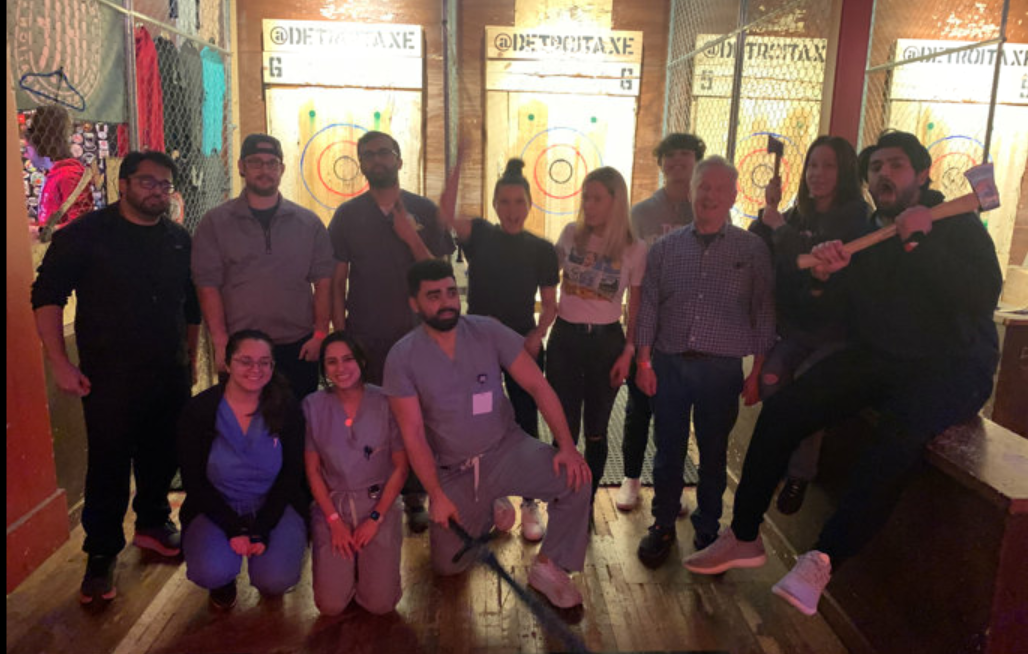 Resident Compensation and Benefits
Salary 
	1st year: $64,722
	2nd year: $67,177
	3rd year: $69,492
CME Fund 
	1st year: $800
	2nd year and 3rd year: $1200 
Annual Meal Allowance: $1800
Vacation 
	Paid 4 weeks of vacation 
Malpractice insurance 
Health, dental and vision options
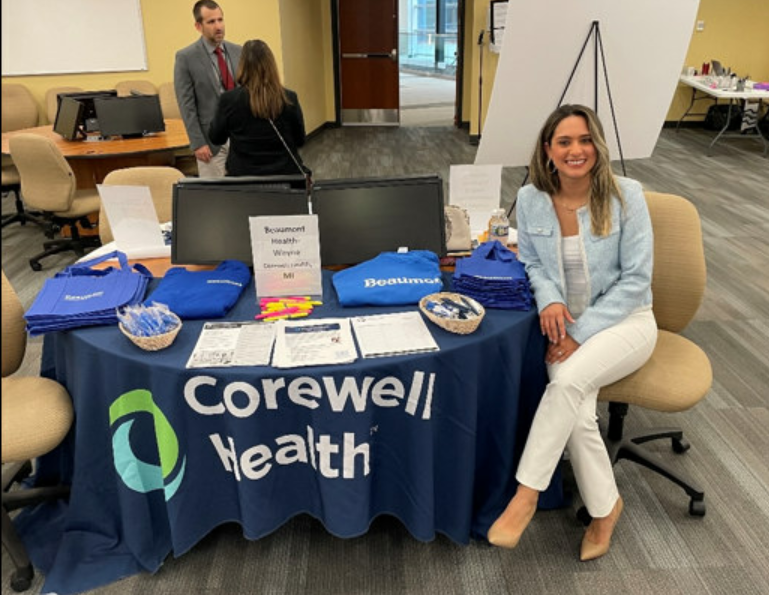 Requirements of Resident
As a resident, you will submit research abstracts to:
MPMA state annual meeting 
ACFAS annual scientific meeting 
Corewell Resident Research Day competition
Corewell Health Resident Numbers Prior to Graduation
As a well-respected healthcare system which provides quality comprehensive care of the foot and ankle.
As assembly of high qualified foot and ankle surgeons as well as a diverse consulting staff:
Orthopedics
Vascular surgery
General surgery
Emergency medicine
Pediatrics
Radiology
Cardiology
Family medicine
Internal medicine
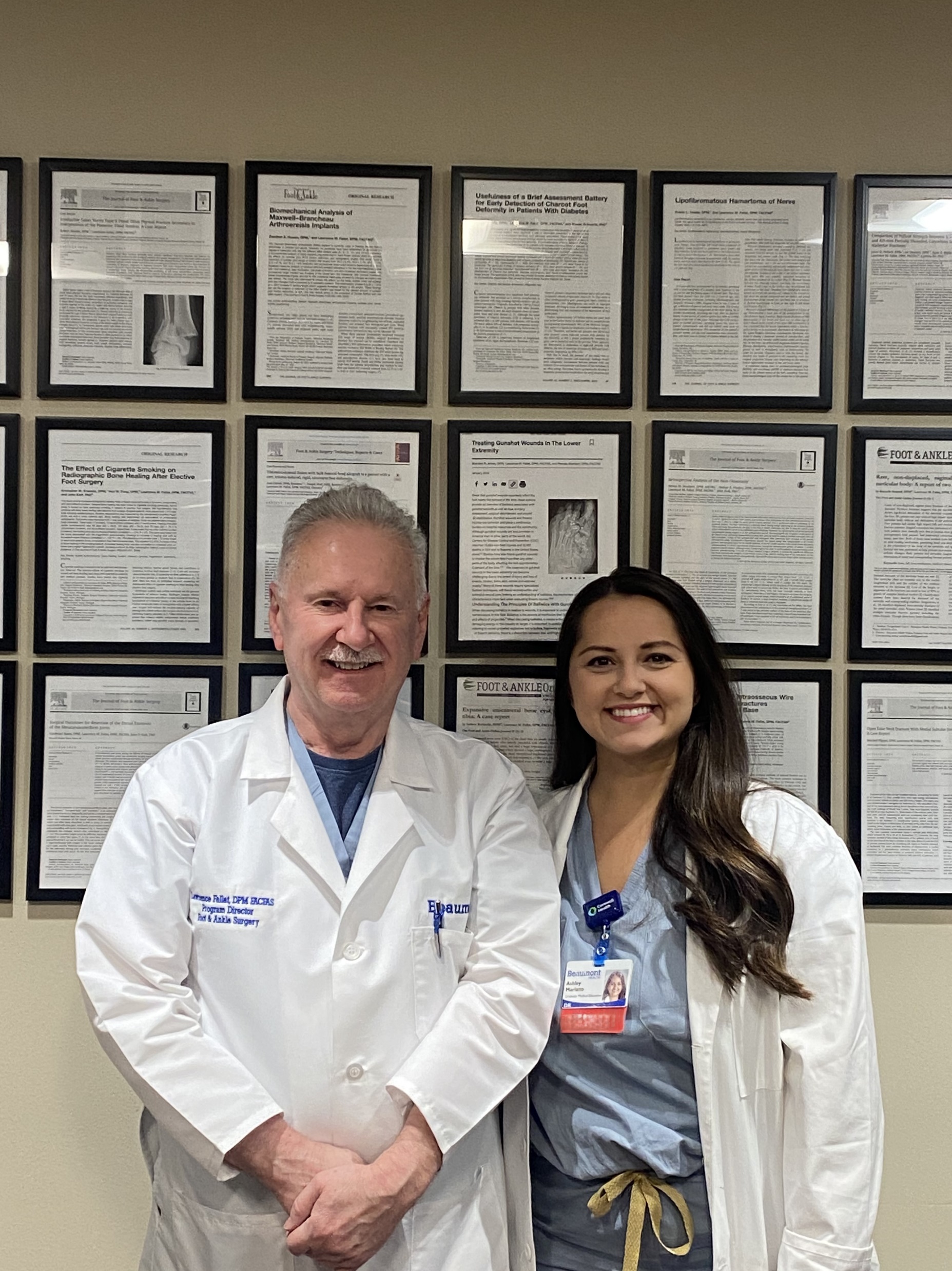 Please feel free to contact us with any questions. 
BeaumontPodiatry@gmail.com